Comment devenir une école restaurative ?
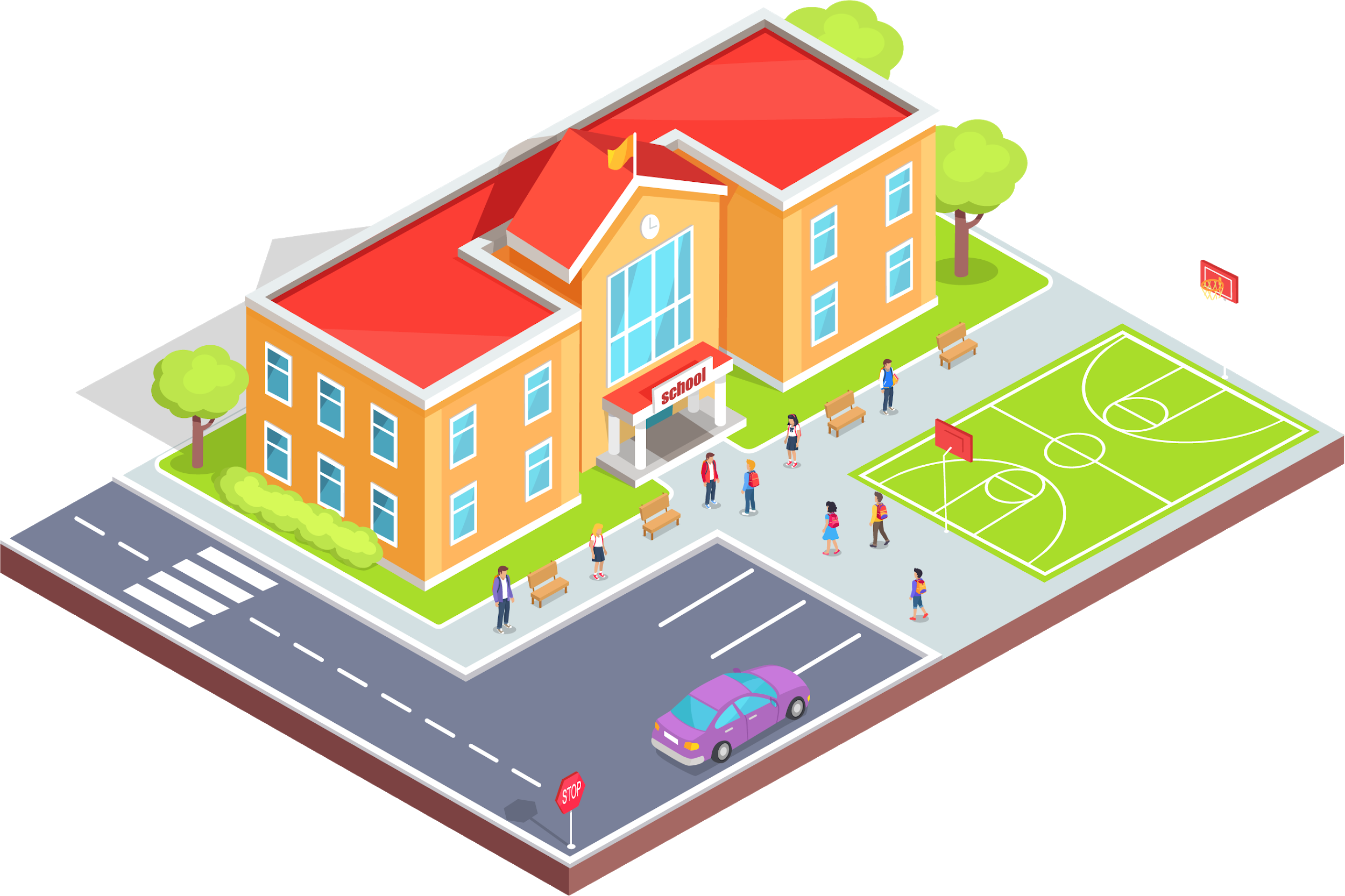 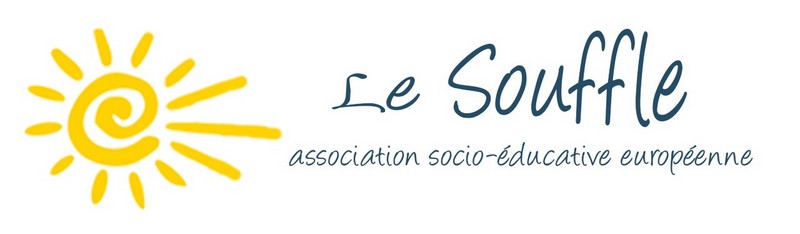 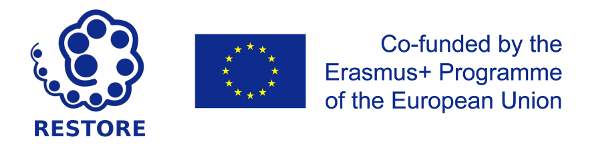 Comment devenir une école restaurative ?
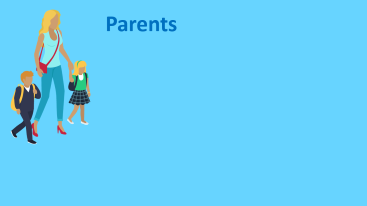 Leaders
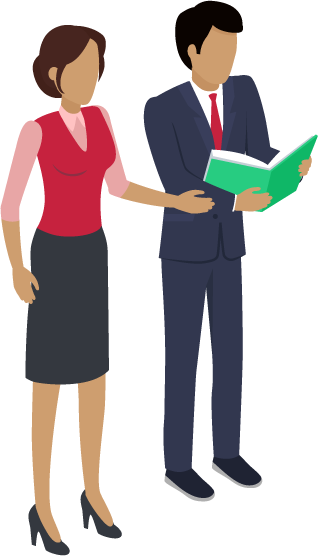 Formations PPR
Quartier
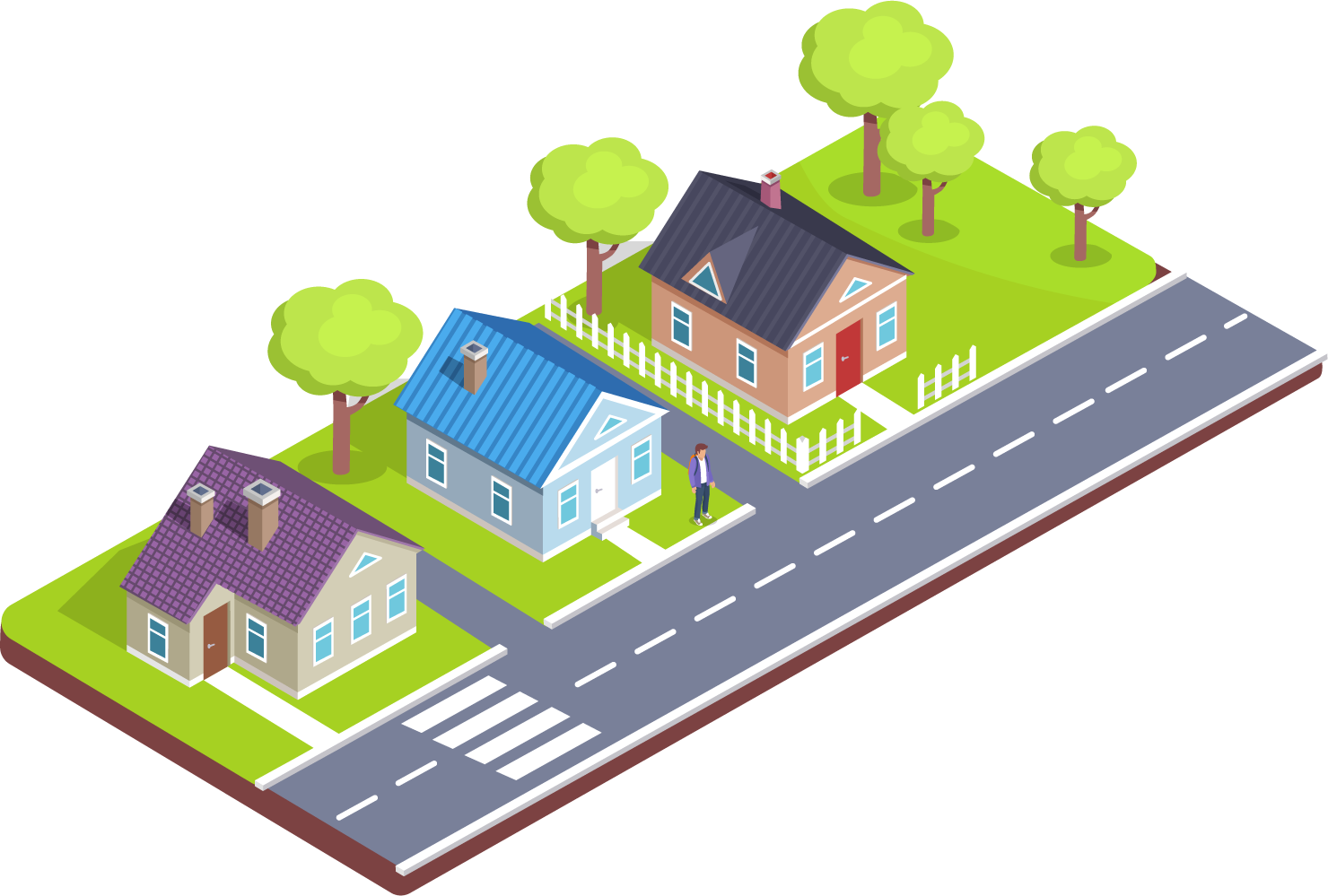 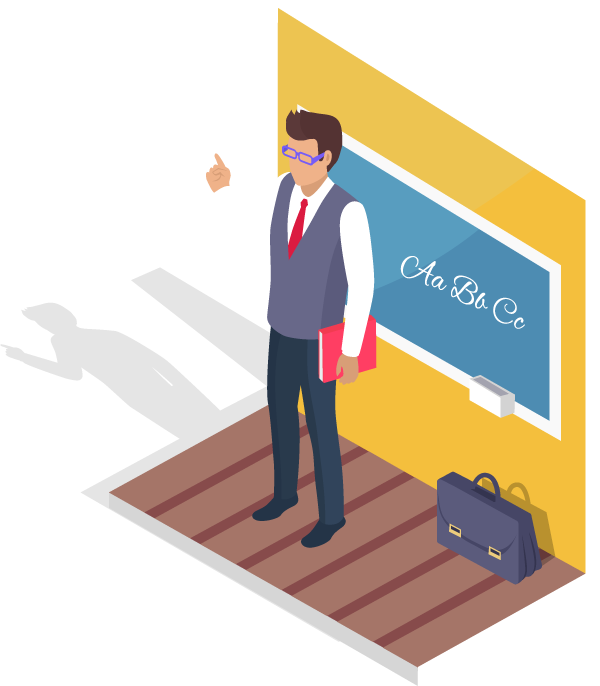 Enseignants
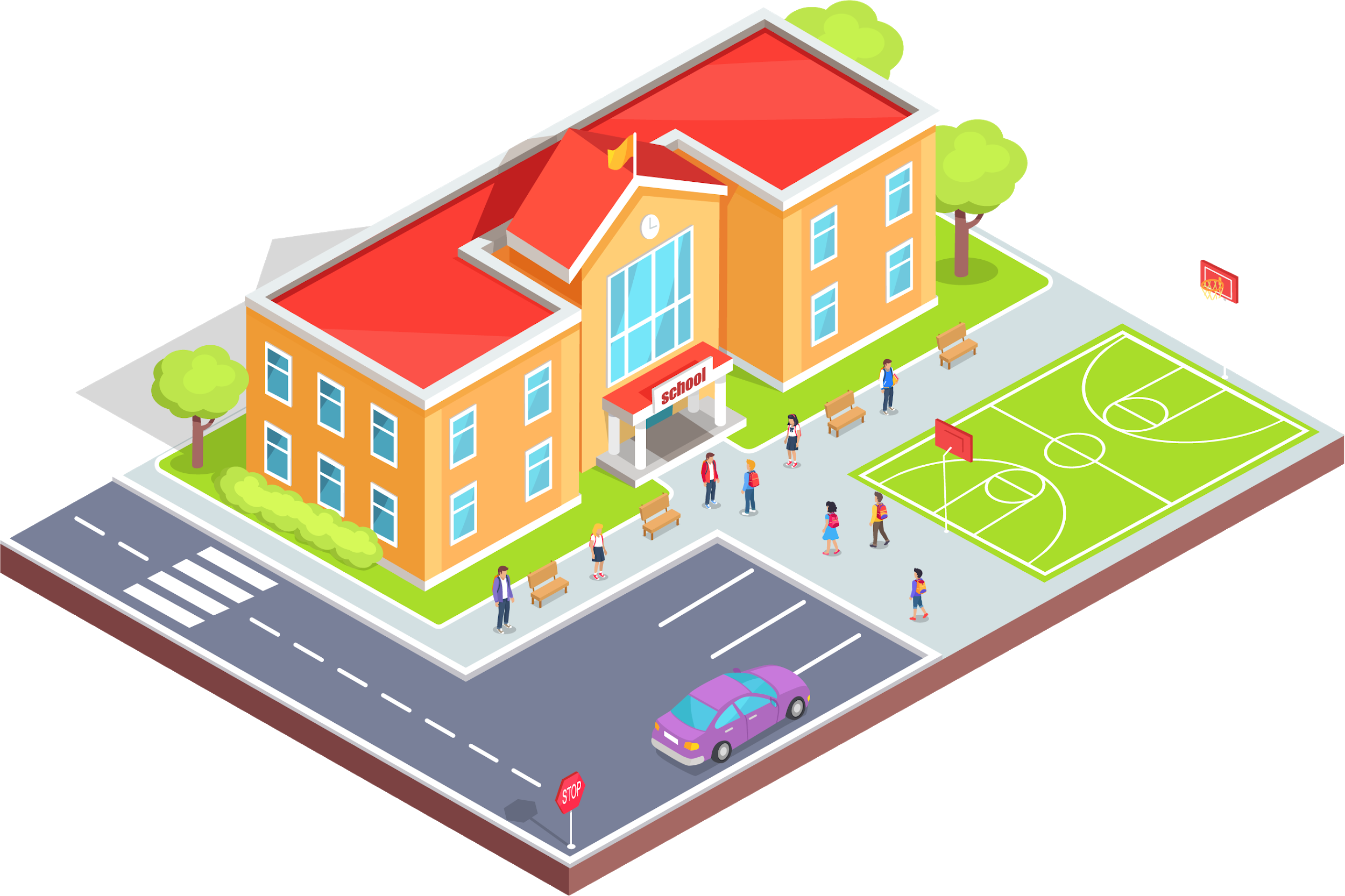 Questions Restauratives
Attitudes restauratives
 …..
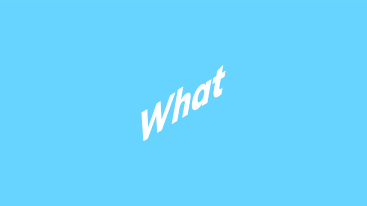 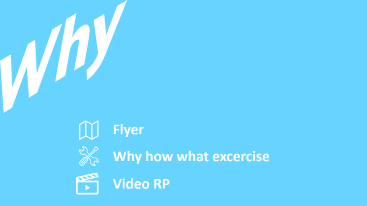 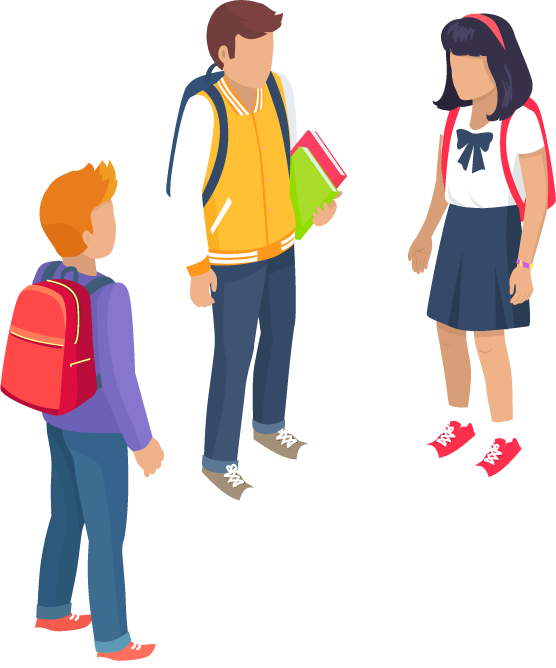 Elèves
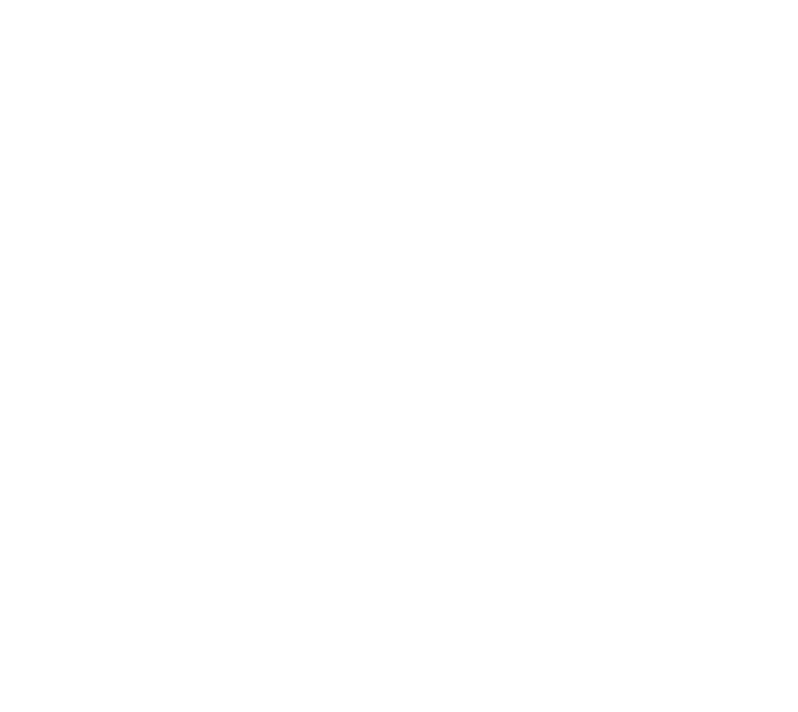 Cercles
Médiation par les Pairs
…..
Etat des lieux 
Phases du projet 
Plan de formation
Principes des PPR 
Guide des outils  de base
Origines
….
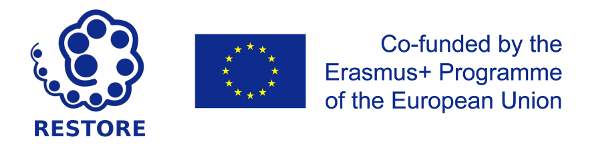 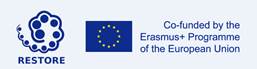 Les Pratiques Restauratives / PR visent :
 à apporter des améliorations au sein d’une communauté dans une perspective constructive,
 à prévenir l’aggravation de certaines situations et à recréer une atmosphère à mieux vivre ensemble
 à restaurer autant que possible le lien social tout en s’occupant du préjudice moral et matériel.
 à développer avec les personnes concernées, la capacité de résoudre elles-mêmes certains problèmes ou difficultés, invitées à prendre  leur responsabilité et leur l’autonomie.
Les Pratiques Restauratives enseignent comment apprendre de ses erreurs et comment rechercher des réparations et des solutions afin que chacun reconnaisse l’impact de son comportement sur autrui et tienne compte de ses ressources, de ses limites et de celles de l’environnement.
Dans une acception préventive, elles permettent de développer une véritable culture au quotidien qui peut avoir des répercussions sur le plan du développement personnel, interpersonnel et collectif.
De quoi s’agit-il ?
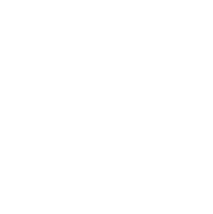 Why How What
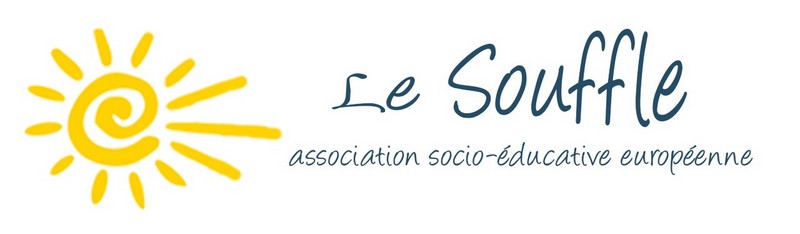 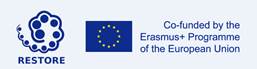 Les Pratiques Préventives et Restauratives (PPR) offrent un panel d’outils permettant de :
 Prendre du recul, 
 Ecouter ses émotions et ses besoins
 Prendre en compte le vécu de l’autre 
 Proposer des pistes de solution commune
 Apprendre à vivre et travailler ensemble
 Développer le respect et la solidarité
Panel d’outils : Concertation Restaurative en Groupe, Entretien Restauratif, Cercle de Paroles préventifs, Programme pro-social Devenir son Propre Médiateur, Médiation Groupale,  Médiation Par les Pairs, Médiation Restaurative…
De quoi s’agit-il ?
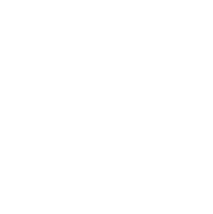 Why How What
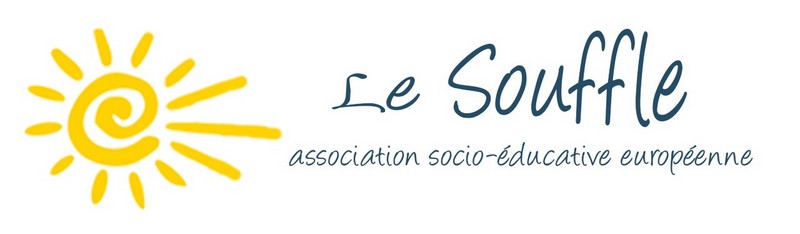 GOLDEN CIRCLE
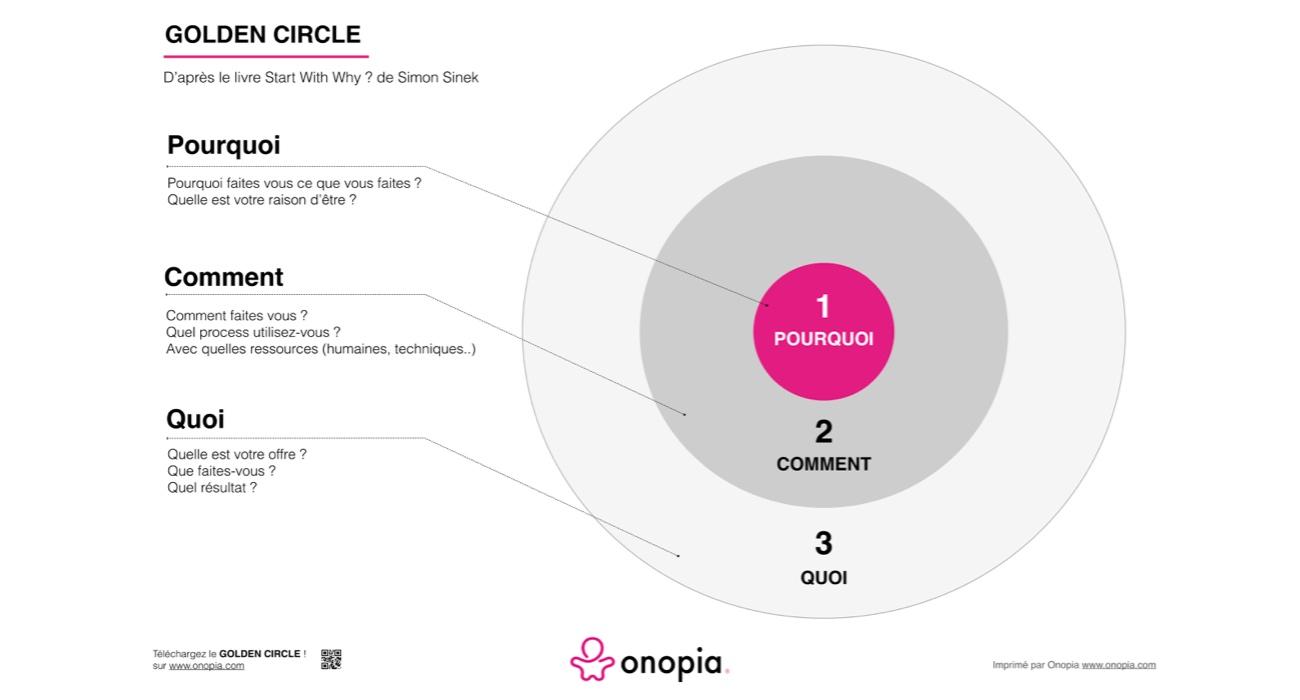 Pourquoi faites-vous ce que vous faites ?Quel en est le sens ?
Comment faites-vous ? Quel processus utilisez-vous ?Avec quelles ressources ?
Quelle est votre offre concrète ?Que faites-vous ?
Quels résultats ?
https://www.youtube.com/watch?v=HtpgsqhxURk&feature=youtu.be
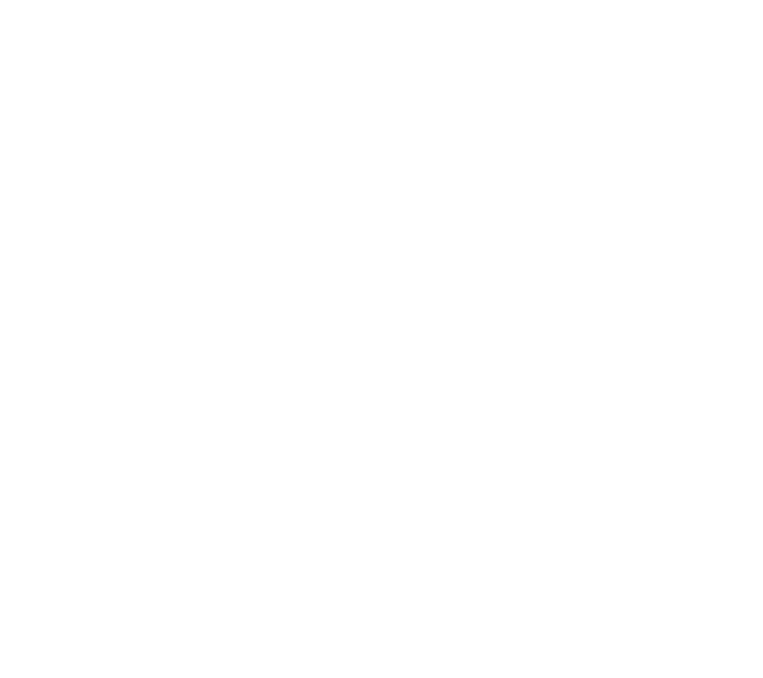 Because the quality of relationships is an essential condition for schools that intend to face present and future challenges, and for individual and collective cultural growth.  The RPs in fact contribute to: preventing bullying, violence, hatred and racism; promoting conscious prosocial behavior (sense of responsibility); decrease disciplinary measures; improve learning outcomes and attitude for collaboration.
Because students and teachers live better in an environment where they feel safe, supported and accepted. 
Because RP represent a set of simple and concrete tools (like a compass) that everyone (even if with different roles) can put into practice.
Pourquoi ?
Flyer
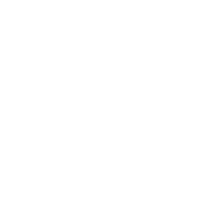 Les 10 compétences de l’OMS et  Unicef

Article ANM mai 2020

Grille d'Ardoino.docx

SWOT EPPR Forces-faiblesses.doc
What is Restorative Practices? https://youtu.be/_obyZY4Xza
Restore à Lille (France)
https://youtu.be/32AAXdpwDZk
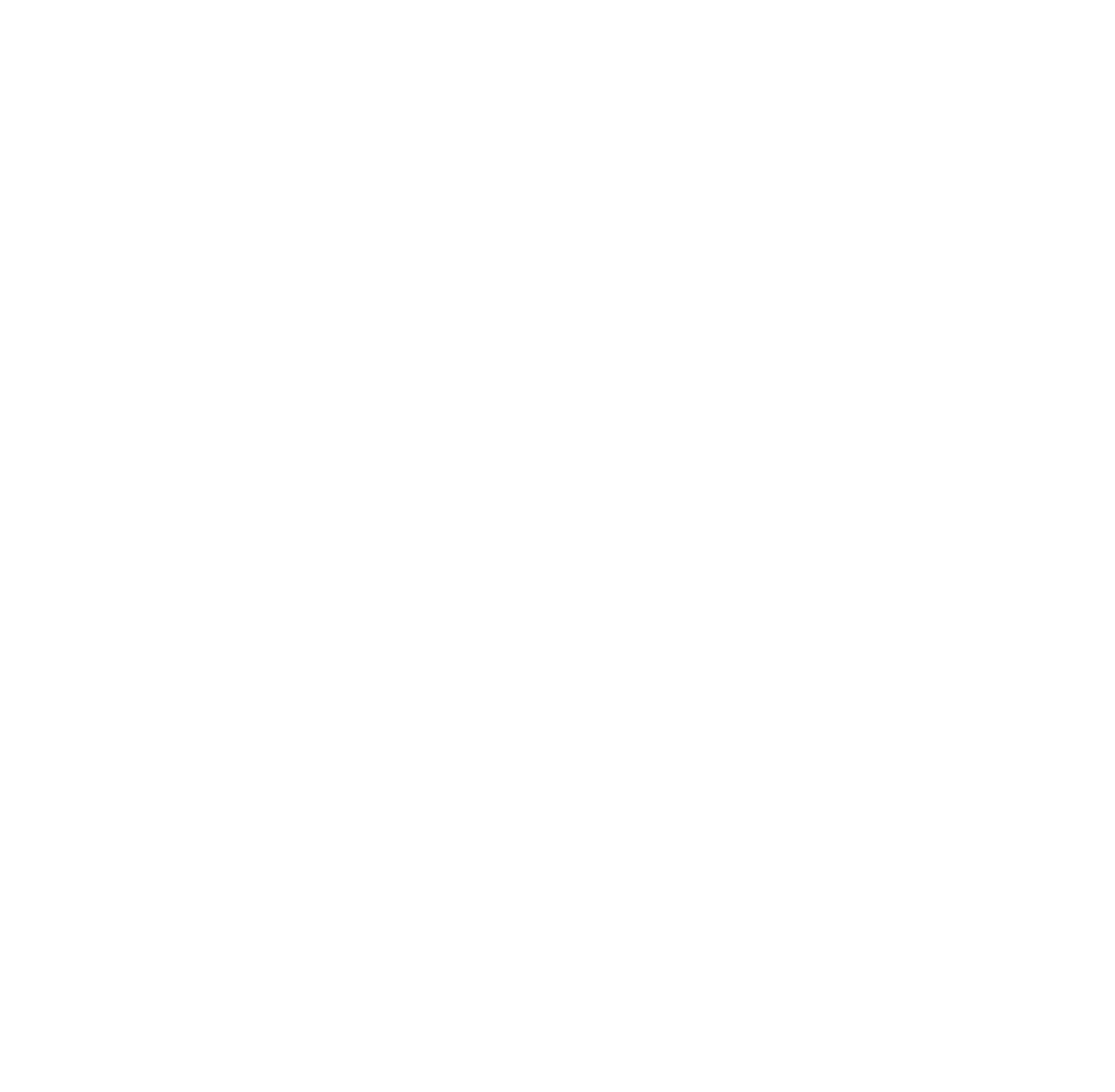 Why how what
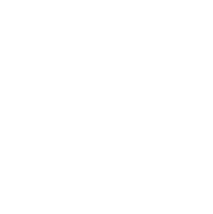 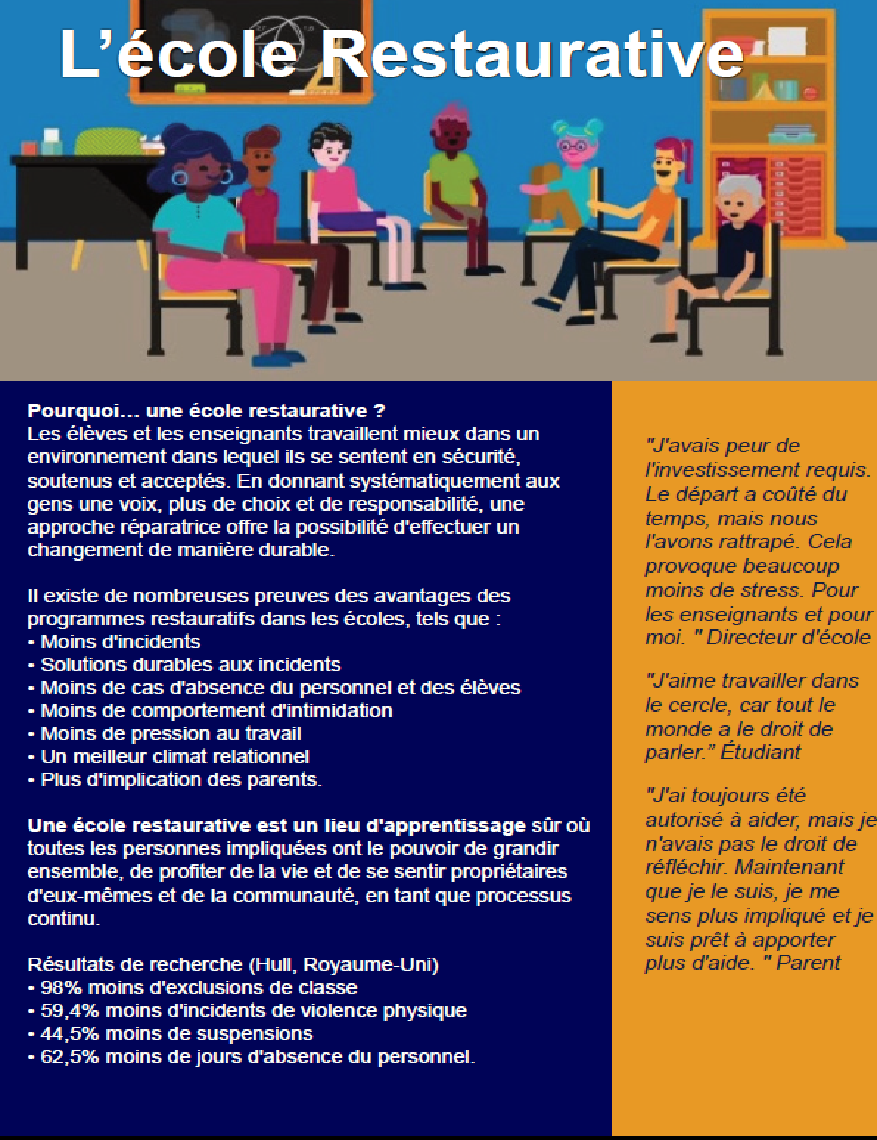 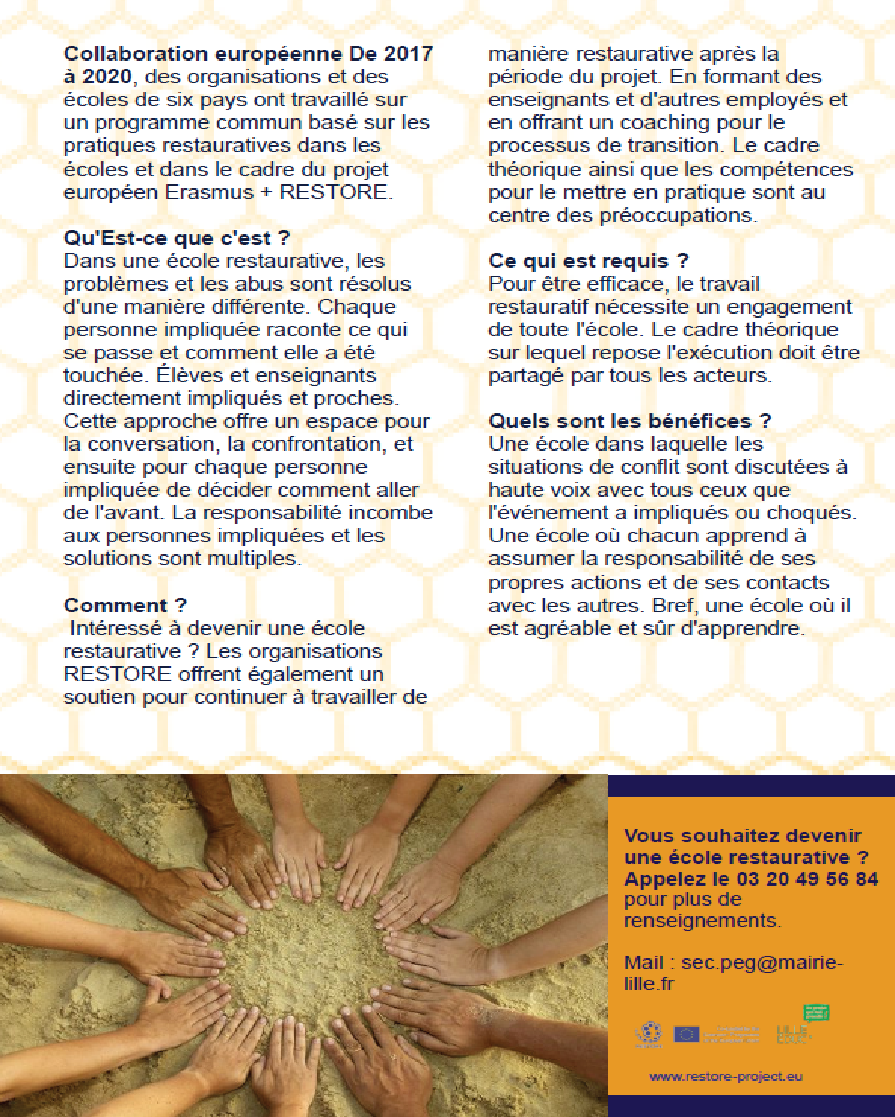 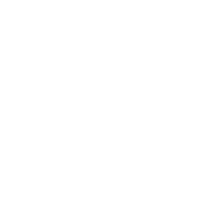 Flyer
+32 476 675 396
Site : https://lesouffle.be/
Email :  lesouffle@skynet.be
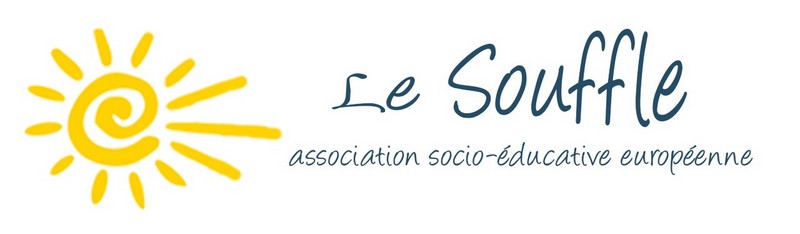 [Speaker Notes: Changer la zone contact]
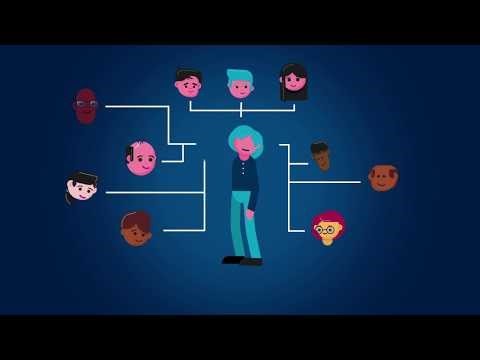 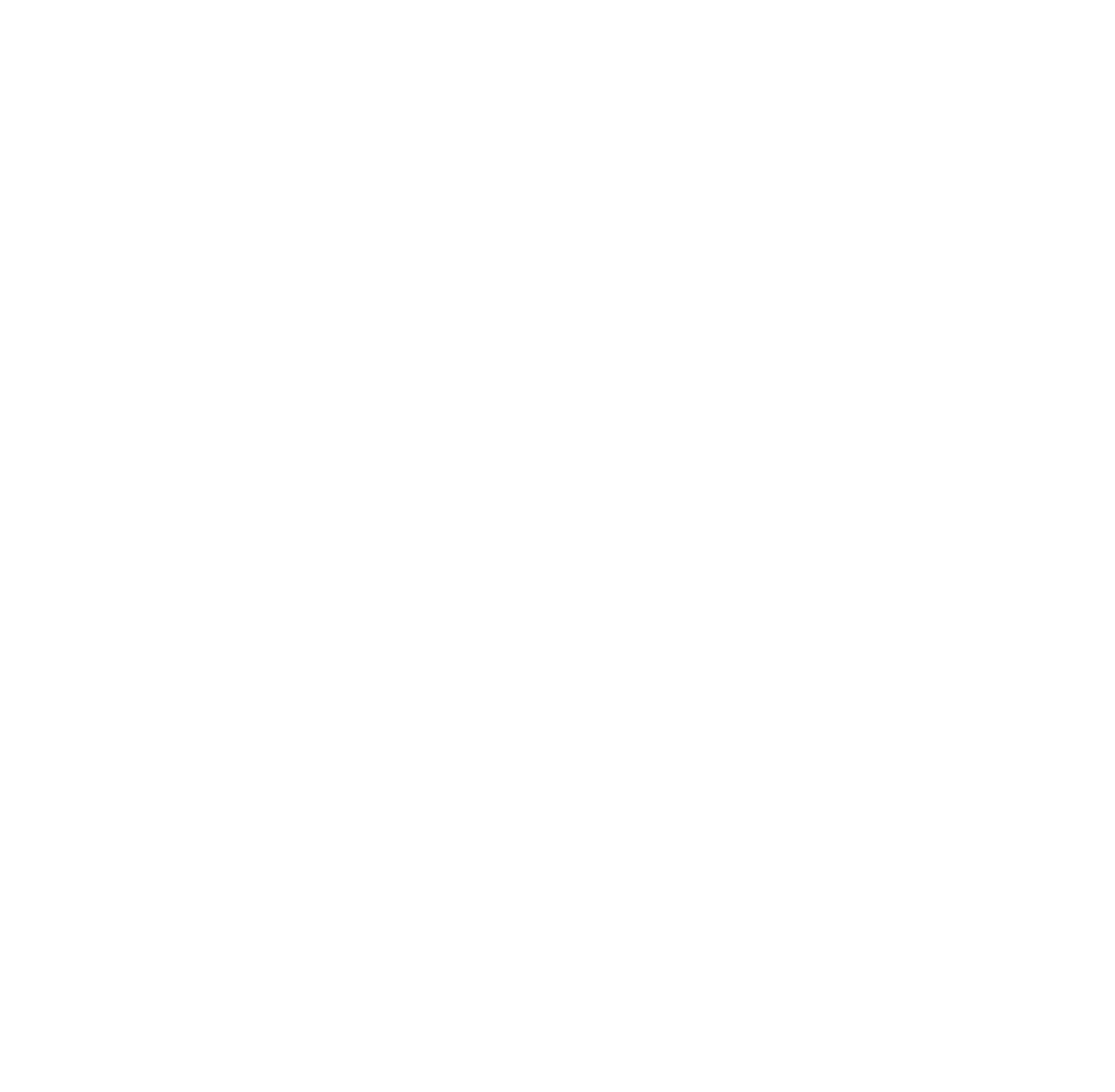 What is Restorative Practices? https://youtu.be/_obyZY4XzaI
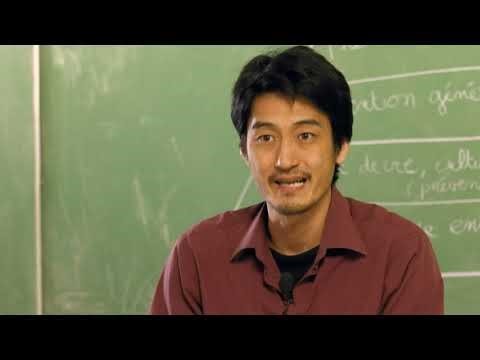 Restore à Lille (France)
https://youtu.be/32AAXdpwDZk
Parce que la qualité des relations est une condition essentielle pour les écoles qui entendent faire face aux défis présents et futurs, et pour la croissance culturelle individuelle et collective. 

Les Pratiques Préventives et Restauratives (PPR) en milieu scolaire contribuent en effet à :
 prévenir les brimades, la violence, la haine et le racisme;
 promouvoir un comportement pro-social conscient (sens des responsabilités); 
 réduire les mesures disciplinaires; 
 améliorer les résultats d'apprentissage et l'attitude pour la collaboration.

 Parce que les élèves et les enseignants vivent mieux dans un environnement où ils se sentent en sécurité, soutenus, reconnus et acceptés. 
 Parce que les PR représentent un ensemble d'outils simples et concrets (comme une boussole) que chacun (même s'il a des rôles différents) peut mettre préventivement en pratique.
Pourquoi ?
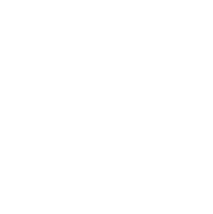 Why How What
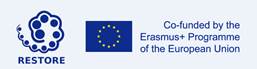 10 Compétences Psychosociales OMS
DÉFINITION DE LA SANTÉ SELON L’OMS 
« La santé est un état complet de bien-être physique, mental et social, et ne consiste pas seulement en une absence de maladie ou d’infirmité.»
10 COMPÉTENCES PSYCHOSOCIALES POUR ÊTRE ET RESTER EN SANTÉ   (suivant les représentants de l’UNICEF et l’OMS, 1993) : 
° Se connaître soi-même	                  ° Eprouver de l’empathie 
° Savoir se faire comprendre               ° Pouvoir entrer en relation avec les autres 
° Avoir une pensée critique 	       ° Avoir une pensée créative 
° Savoir résoudre des problèmes         ° Savoir prendre des décisions
° Savoir gérer son stress 	                  ° Savoir gérer les émotions
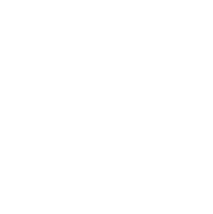 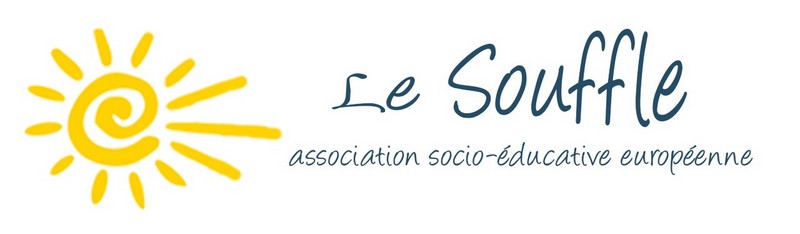 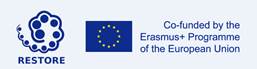 Why How What
POURQUOI ? 

Pour l’apprentissage du « collectif » en milieu scolaire.

Un article de la Lettre de l’ANM (Association Nationale des Médiateurs/France) : interview de la Directrice de l’association Le Souffle, Joëlle Timmermans.
Article ANM mai 2020

 Pour comprendre et résoudre une situation complexe et problématique
La grille d’Ardoino permet une analyse sous des angles différents en partant du niveau individuel pour aboutir au niveau macrosocial.
Grille d'Ardoino

 Pour déterminer les Forces, Faiblesses, Opportunités et Menaces ? Modèle SWOT de Restore : Strengths - Weaknesses - Opportunities – Threats.
SWOT EPPR Forces-faiblesses
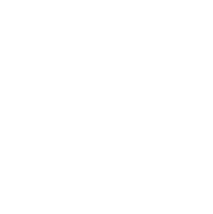 Pourquoi ?Comment ?Quoi ?
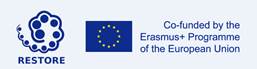 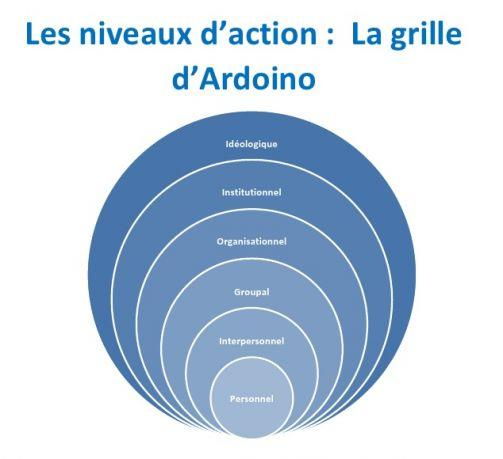 LA GRILLE D’ARDOINO
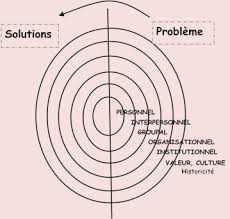 Grille d'Ardoino
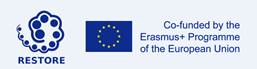 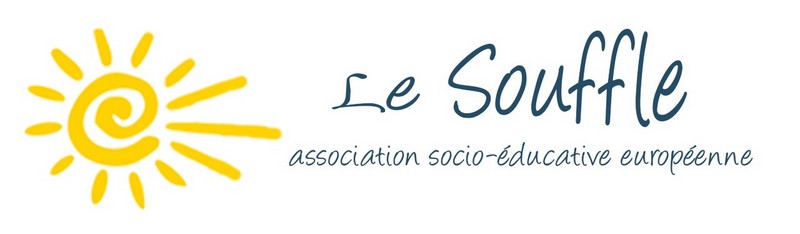 SWOT : Forces, Faiblesses, Opportunités, Menaces des PPR
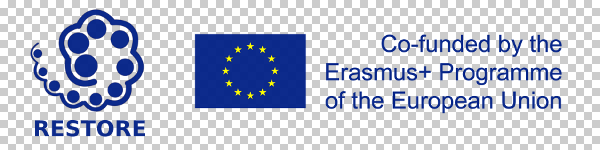 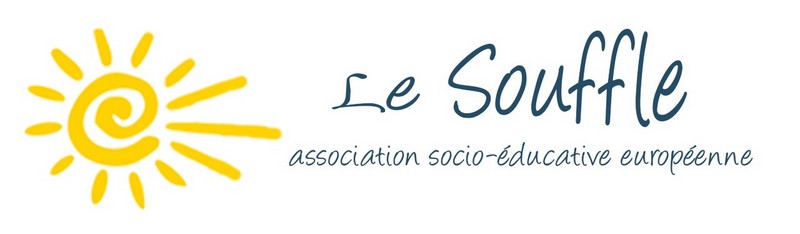 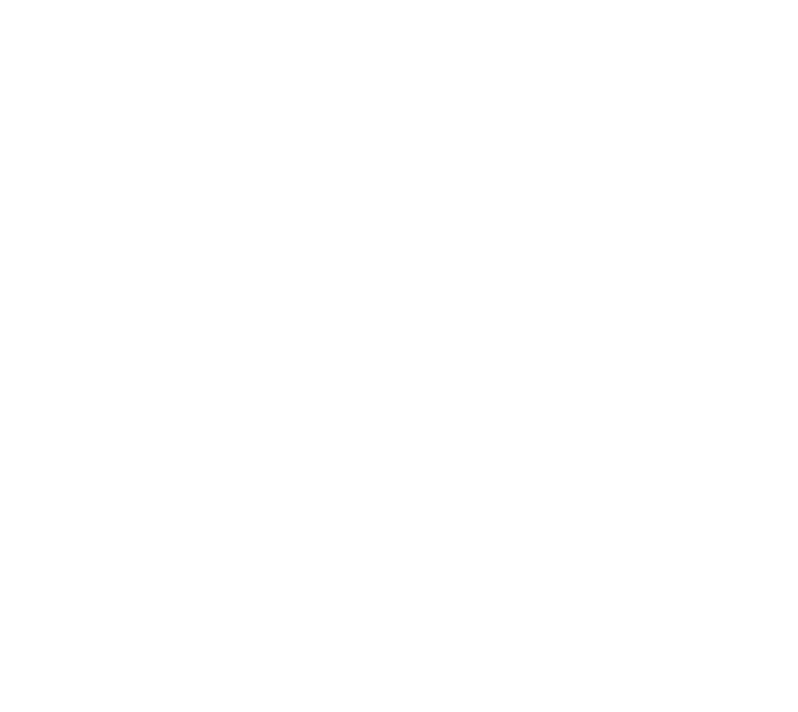 Comment ?
Etat des lieux – survey tools et étapes du projet 
Plan de formation et contenu
Origines des PPR
Conditions de réussite et de pérennisation
Principes des PPR / Attitudes restauratives/Charte éthique
Contenu : quelques outils  à aborder 
………….
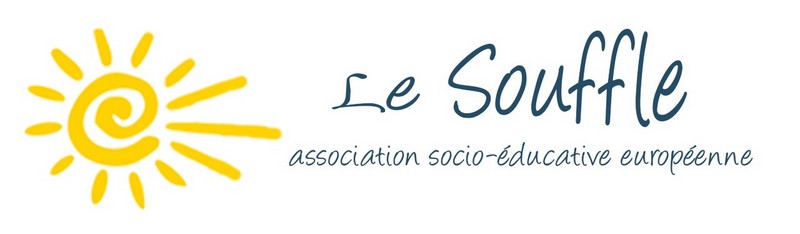 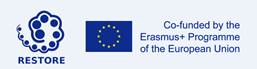 Etat des Lieux - Etapes du Projet
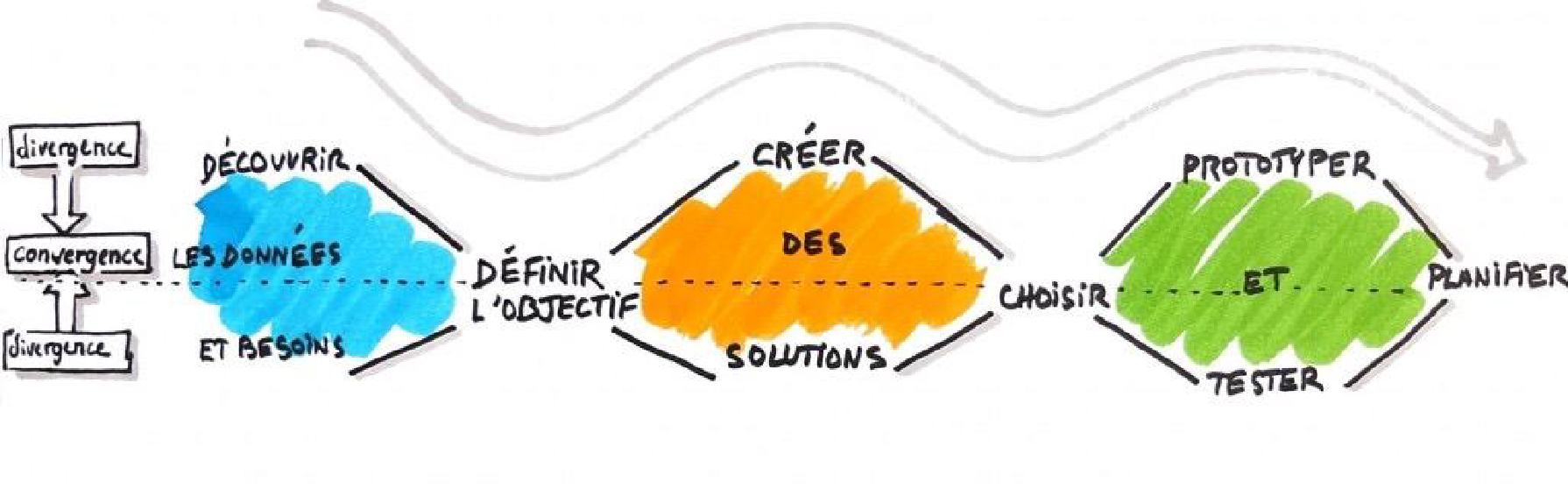 L’ENTRETIEN PRÉLIMINAIRE INDIVIDUEL. -  UNE CHANCE NÉGLIGÉE POUR LA RÉSOLUTION CONSTRUCTIVE DU CONFLIT PAR LA MÉDIATION. 
Sylvie Mischo Fleury
Phases d'un projet
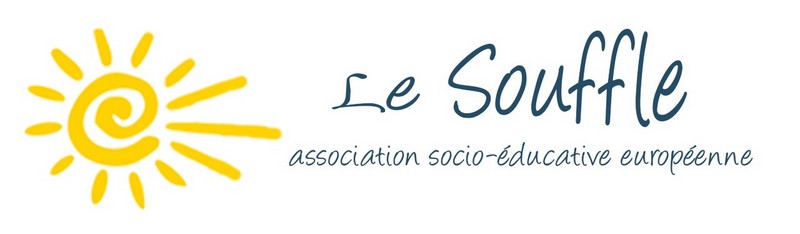 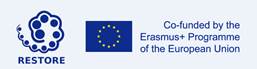 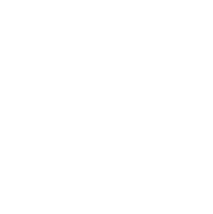 Les Pratiques Restauratives 
de la Prévention à la Réparation, 
  pour une école démocratique
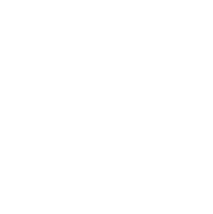 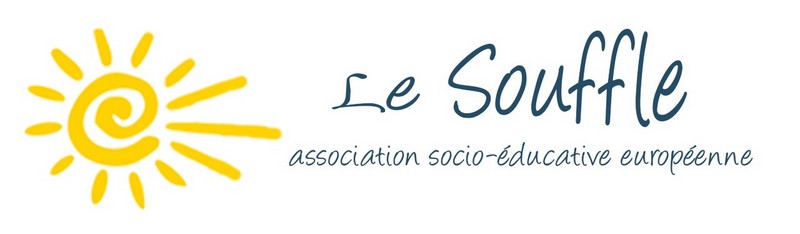 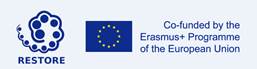 Axe préventif
-  les 4 modèles de gestion de conflits-  le programme pro-social : DSPM, Devenir Son Propre Médiateur-  le cercle de parole ProDAS (Programme de Développement Affectif et Social)-  Des outils développant l’estime de soi, les signes de reconnaissance positive, l'empathie, la bienveillance, l’accueil, le non-jugement, la coopération…
-  Des outils liés à la Communication : l’écoute, la CNV selon Rosenberg, l’écharpe relationnelle de J. Salomé, etc.
les attitudes socioprofessionnelles basées sur des savoir-être et savoir-faire, savoir dire et faire savoir…
Donner du sens à la relation (pédagogique ou autre), la coopération, l’appartenance au groupe, l’engagement et à la prise de responsabilité.
Contenu de la formation
Axe curatif 
- sortir du triangle dramatique : auteur, victime, sauveur (Analyse Transactionnelle)
- prévenir les comportements violents (Patrick Traube)…
- introduire des espaces de dialogue et de gestion de conflits sous de nouvelles formes comme 
l’entretien Restauratif, la Concertation Restaurative en Groupe (CRG), la Médiation par les Pairs (MPP), etc.
- Construire à 3 niveaux, personnel, interpersonnel et collectif, des pistes de solution et de réparation.
Proposer un accompagnement : soutien, suivi et relais….
…………….
Origines et définition des 
Pratiques Restauratives
L’origine est attribuée aux pratiques de résolution de conflits des populations natives d’Amérique du Nord, d’Afrique , d’Océanie voire d’Europe.

Selon Ted Wachtel, fondateur de l’IIRP/International Institute for Restorative Practices/USA, les « Restorative Practices » sont « une science sociale qui étudie comment générer du capital social et parvenir à une discipline sociale par le biais d’un processus participatif d’apprentissage et de prise de décisions. »
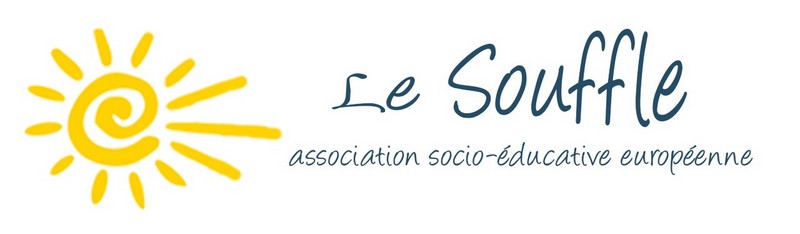 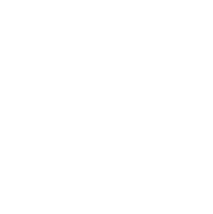 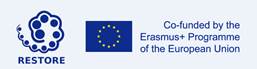 Origine des PR
Conditions de réussite et 
de pérennisation
Une liste de conditions nécessaires est à établir pour favoriser la réussite d’un projet de pratiques préventives et restauratives ainsi que sa pérennisation.
L’objectif est de pouvoir rassembler un maximum de ces conditions avant de démarrer, pouvoir les maintenir pendant le projet et arriver à les pérenniser après le projet-pilote.

Exemple de conditions-clé pour pérenniser les PPR dans un établissement : 
introduire la culture / vision restaurative et ses principes dans le projet d’établissement officiel, son cadre de fonctionnement, ses mesures disciplinaires et son règlement d’ordre intérieur.
Signer une charte éthique de travail collaboratif entre collaborateurs et partenaires
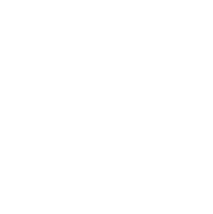 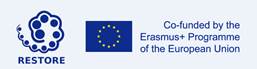 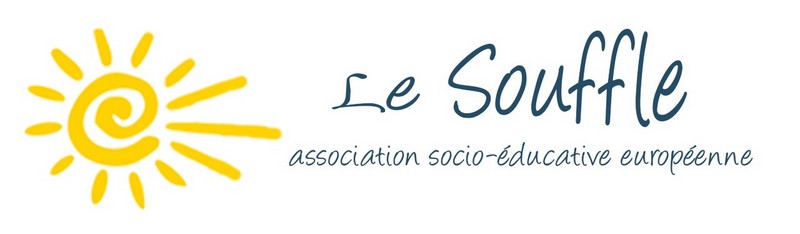 PRINCIPES PPR - Being Restorative
Les six principes majeurs des Pratiques Restauratives[1]
  L’importance des relations
  Mettre l’accent sur le préjudice et la souffrance causée plutôt que sur la règle / loi brisée
  Encourager la responsabilité et la responsabilisation (sans blâmer[2])
  Impliquer (chacun personnellement2) et engager tout le monde
  (Encourager la2) résolution collaborative des problèmes
  Donner la parole à chacun (et une voix à tous2)
[1]“Six Principles of Restorative Practices: 1. Importance of relationship. 2. Focus on harm done, rather than rule/law broken. 3. Encourage responsibility and accountability. 4. Involve and engage everyone. 5. Collaborative problem solving. 6. Give voice to all”. Extrait de: « Engage: creating respectful cultures through restorative practices » 
[2] + par « Le Souffle »
6 Principles of Restorative Practices-Conversation guide                      Principes PPR
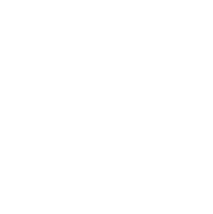 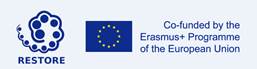 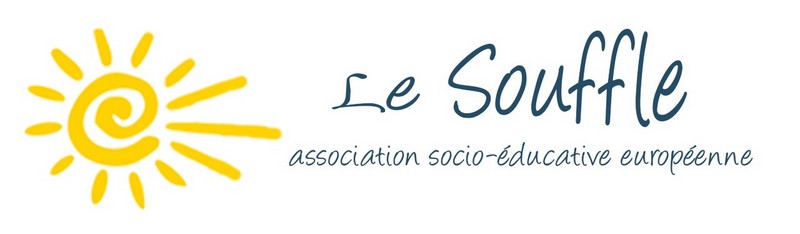 Charte éthique de travail collaboratif PPR
Quoi
Les organisations partenaires travaillent de manière éthique et collaborative  toute la durée de leur mission. 
Noms des organisations partenaires : ……………………………………………………………………………….							
Objectif
S’engager à travailler ensemble à la réussite des PPR/Pratiques Préventives et Restauratives en co-responsabilité et dans l’esprit des principes PPR en annexe.
 
Description
En signant ce pacte, nous, membres et partenaires, nous nous engageons à :
-  être solidaires, 
-  agir avec transparence,
-  être loyaux entre nous,
-  préserver la confidentialité des propos, notre neutralité et à respecter le secret professionnel partagé                           

Charte Ethique
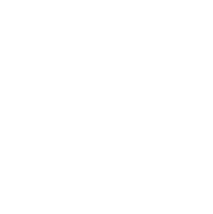 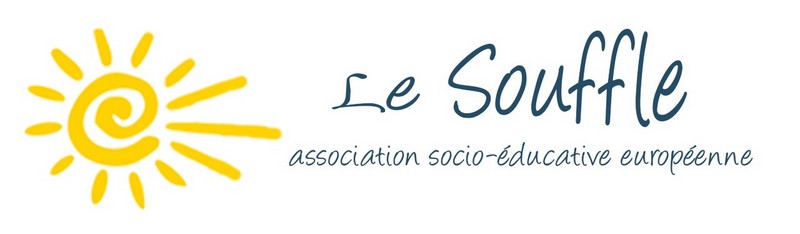 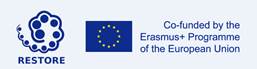 Quelques outils à aborder
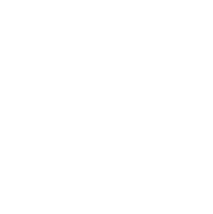 Le Blason 
 Les Emotions
 Sortir du triangle dramatique 
 Le triangle de l’autonomie
 Le Processus de médiation
 L’écharpe relationnelle
 Etablir Des règles de vie collective
 Carnet de bord des actions préventives et restauratives
 La Cible……………
……………..
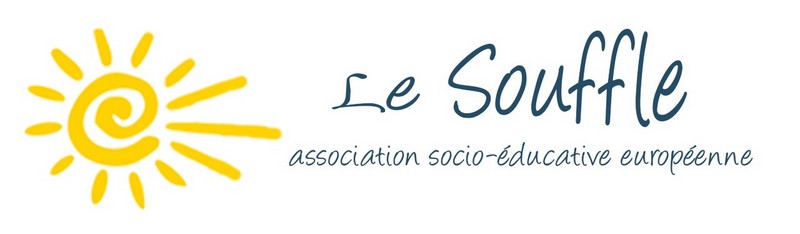 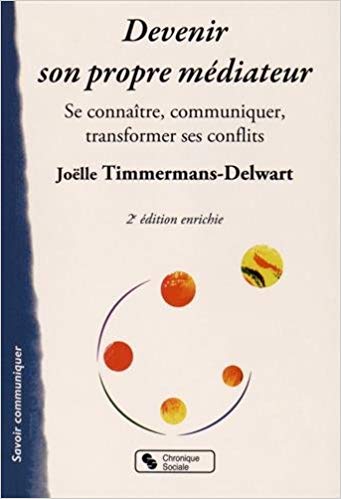 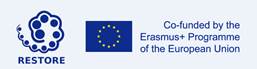 Le Blason
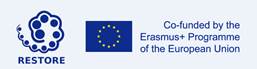 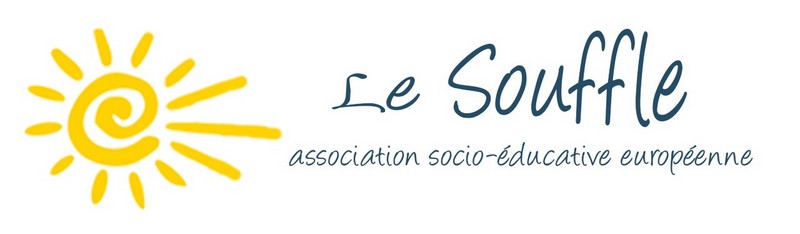 Brise glace, 
Outil pédagogique, 
Outil d’animation interactif, aux multiples applications : 
 mieux se connaître et faire connaissance, 
 présenter une personne à travers des thèmes différents, 
 susciter la créativité, 
 amener un groupe à comprendre la notion d’ “identité collective”, 
 partager des points de vue différents et des expériences, 
 construire des idées et des pistes d’actions concrètes…
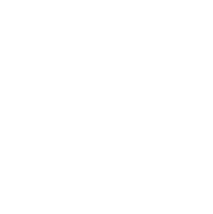 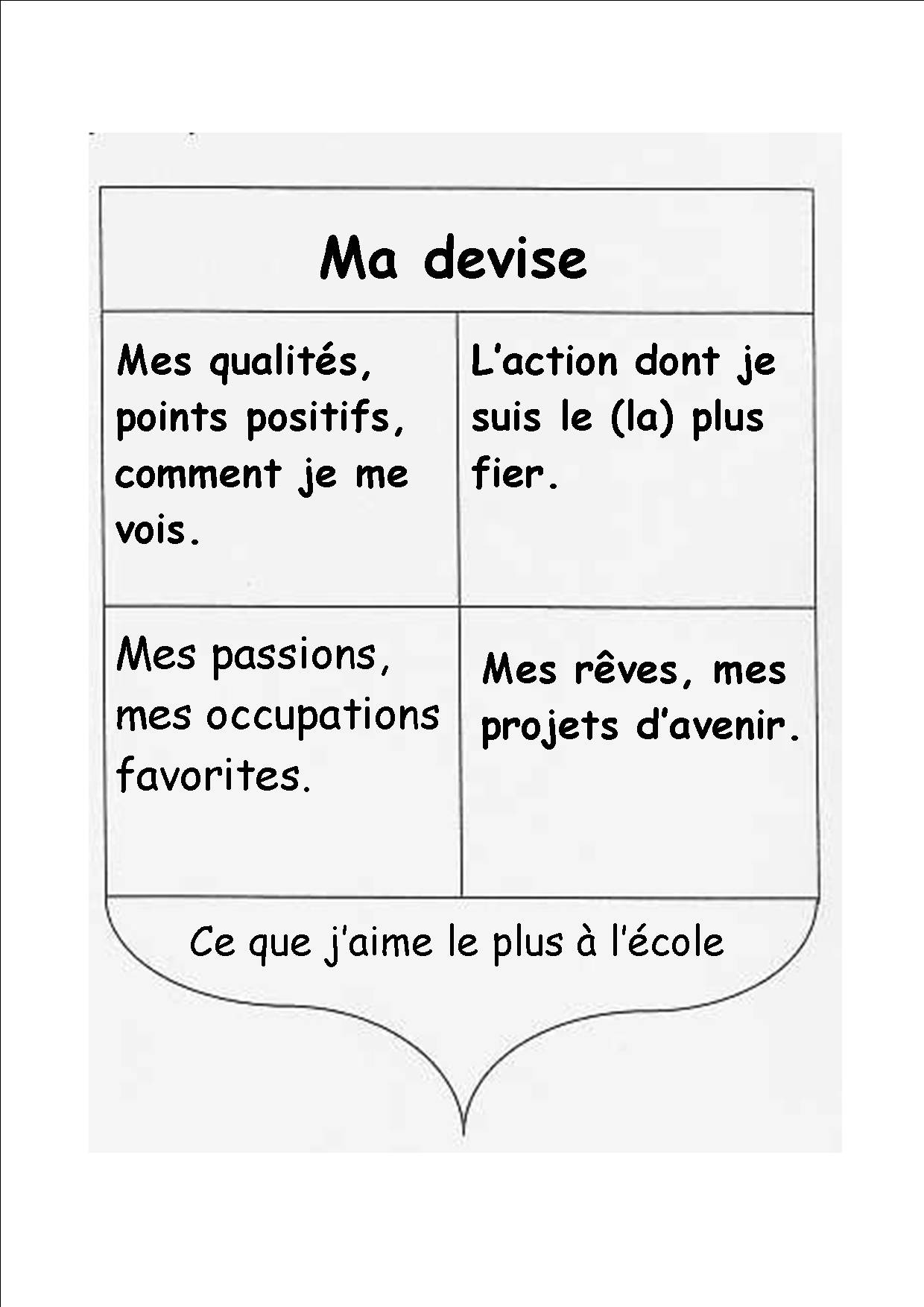 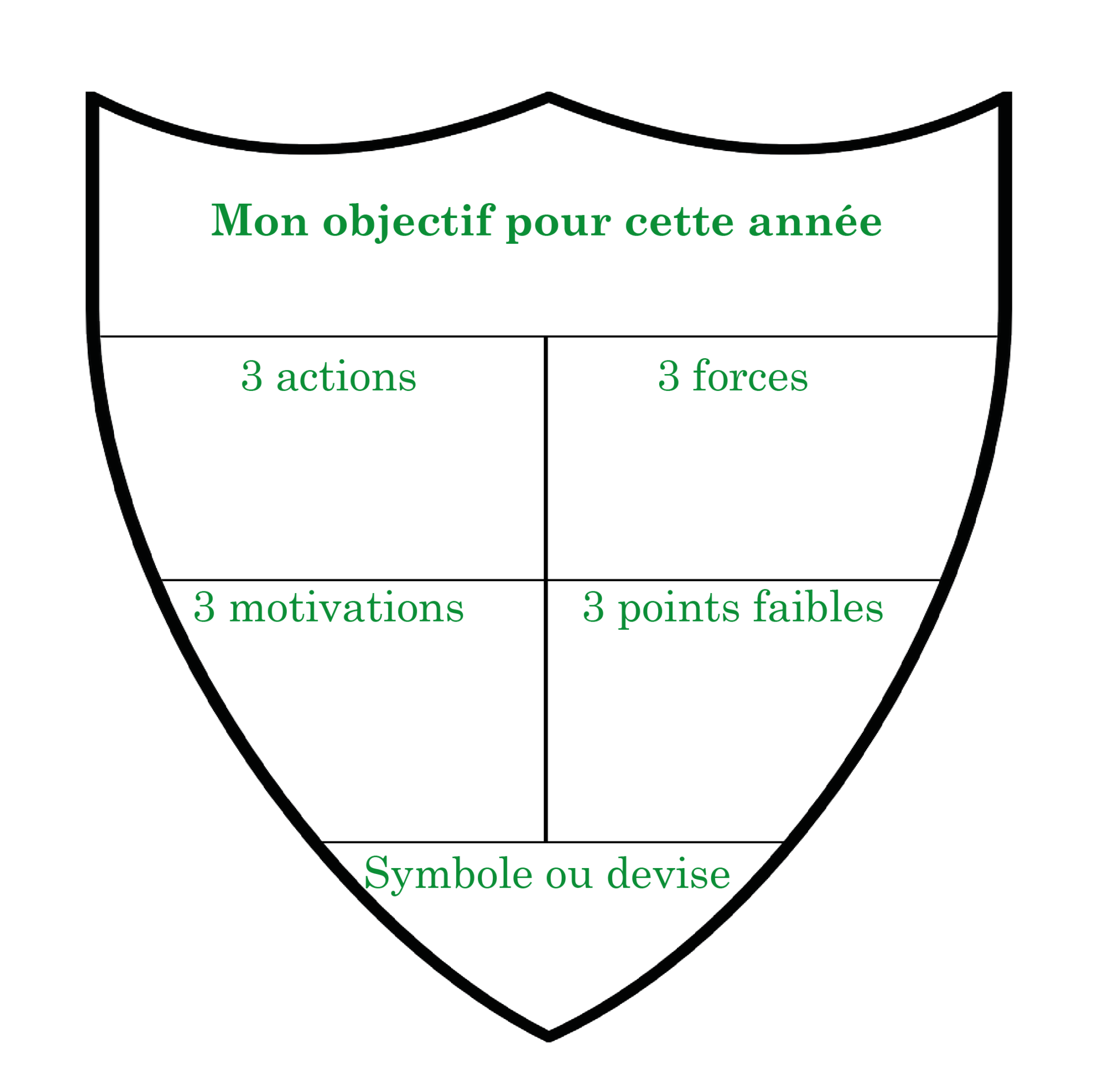 Le blason
Créer un esprit d’équipe, un sentiment d’appartenance
LA BOUSSOLE DES EMOTIONS
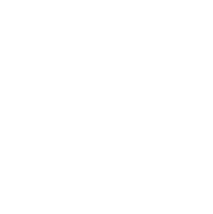 Quoi
La boussole des émotions comporte 4 émotions de base :  la peur, la colère, la joie, la tristesse.  Au centre de la boussole, un mandala  symbolise un lieu de calme inaltérable en moi. 
Objectifs
Apprendre  l’alphabet des émotions et pouvoir retrouver un lieu de calme et sa sécurité intérieure
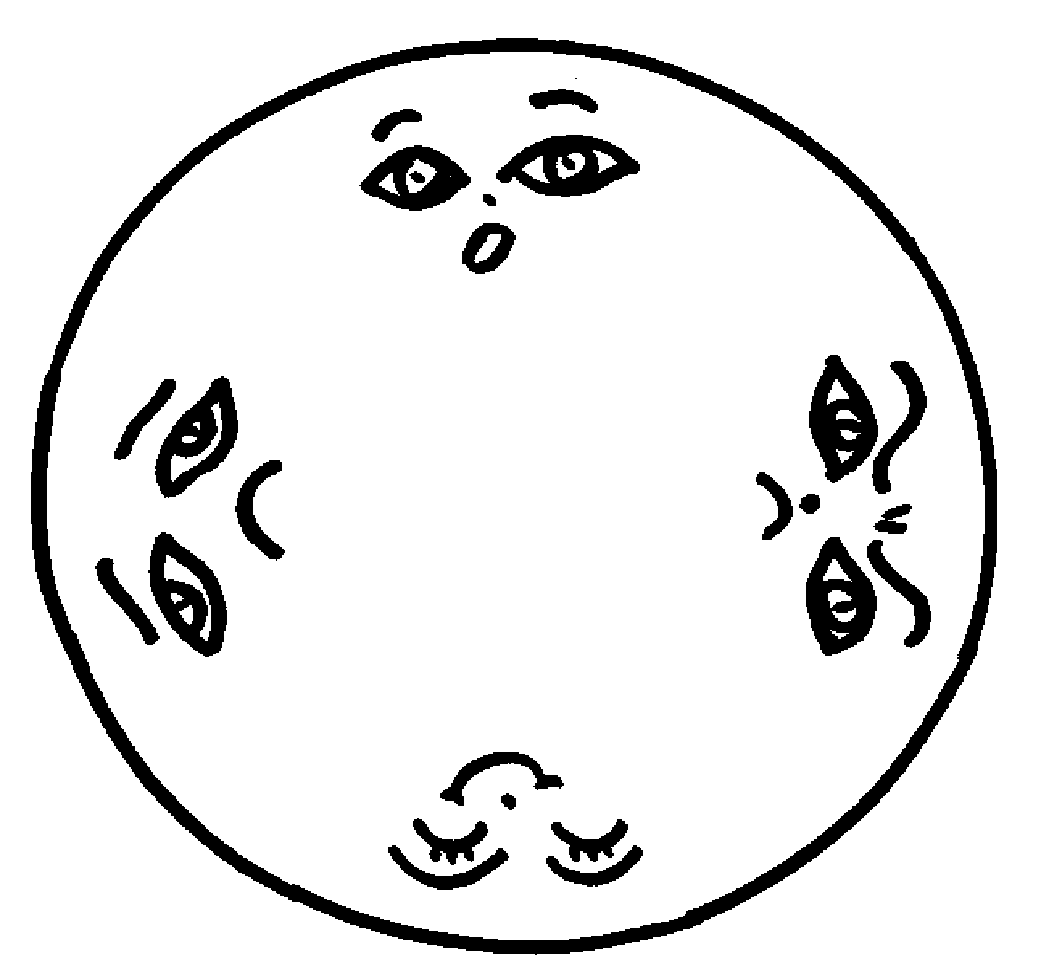 Description
Cette boussole nous aide à mettre des mots sur nos émotions par famille d’émotions. Ces 4 familles d’émotions se développent en intensité d’après les mots utilisés. Il n’y a pas d’émotions positives ou négatives. Elles font toutes partie de la vie et me donnent des indications sur ce qui m’habite et mes besoins. Un geste ou une mimique peut exprimer des sentiments. Ceux-ci sont sujets à de multiples interprétations. Aussi, c’est important d’arriver à exprimer les sentiments que mes gestes et silences cachent. Lorsque je vis une émotion forte, je peux me recentrer et à tout moment, retrouver un lieu de calme intérieur. C’est important de s’y exercer pour retrouver sa sécurité intérieure au quotidien.
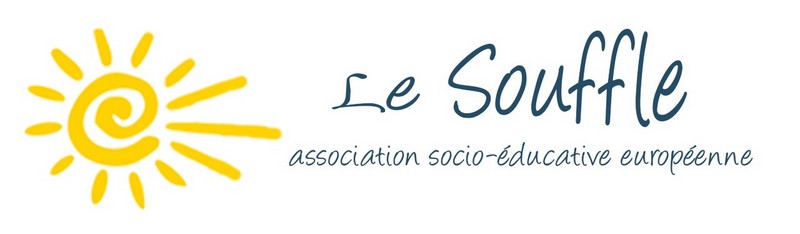 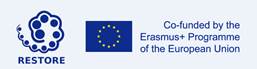 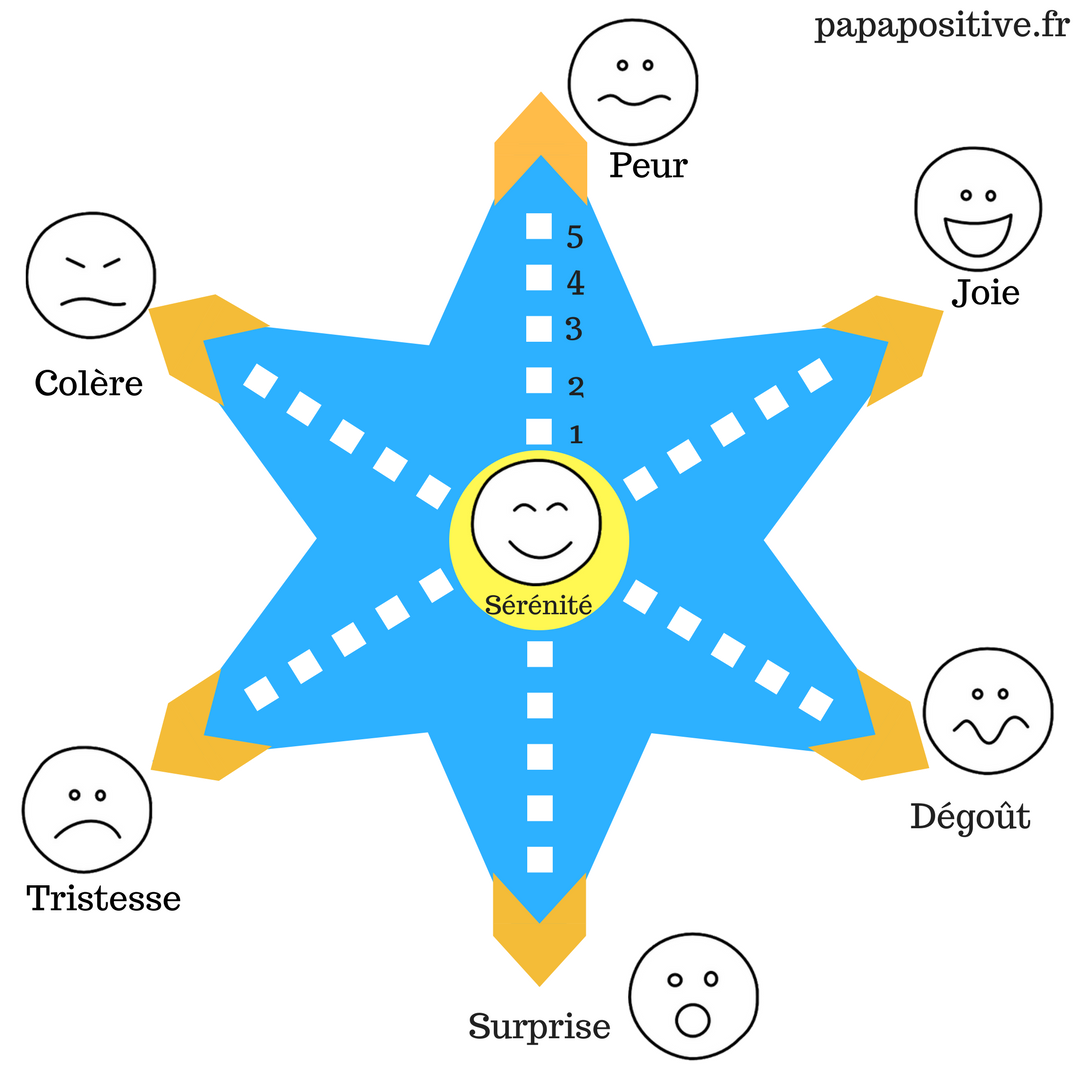 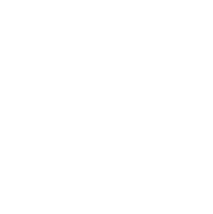 Les EMOTIONS
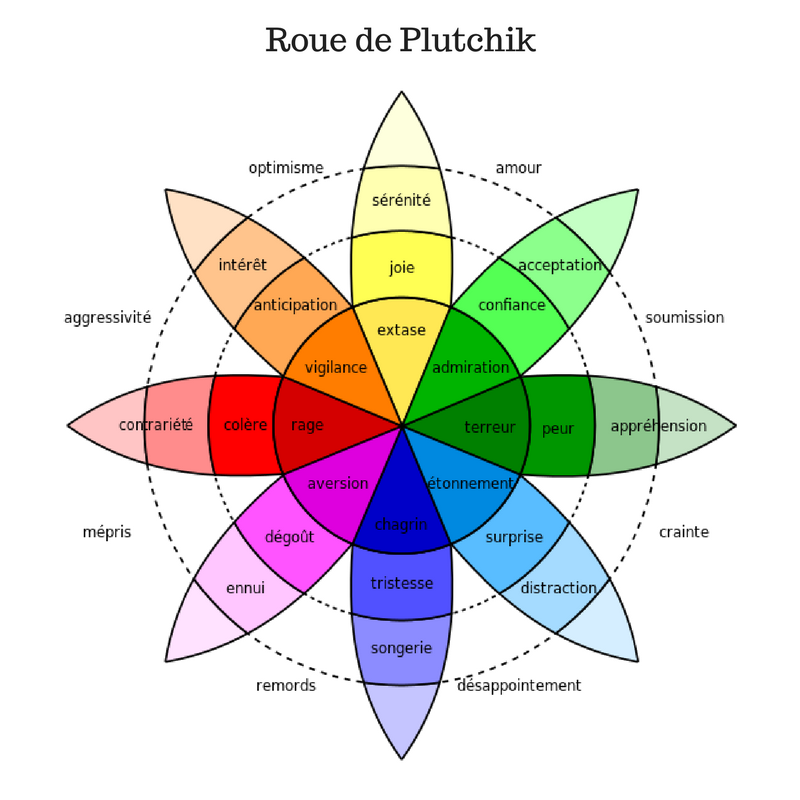 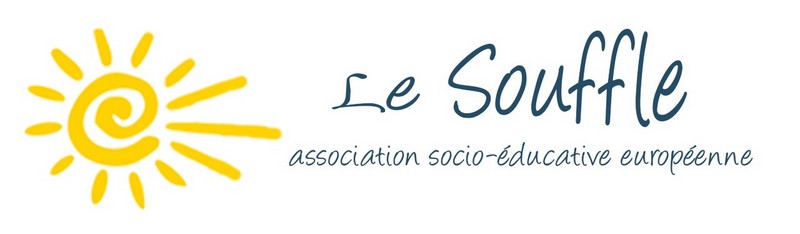 La boussole des émotions fait apparaitre les 6 émotions de base et  leurs variantes
Cet outil permet d’identifier, de verbaliser et de mesurer l’intensité d’une émotion chez soi ou pour autrui (empathie, intelligence émotionnelle, bienveillance). Il aider chacun à exprimer ses émotions
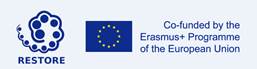 Sortir du Triangle Dramatique
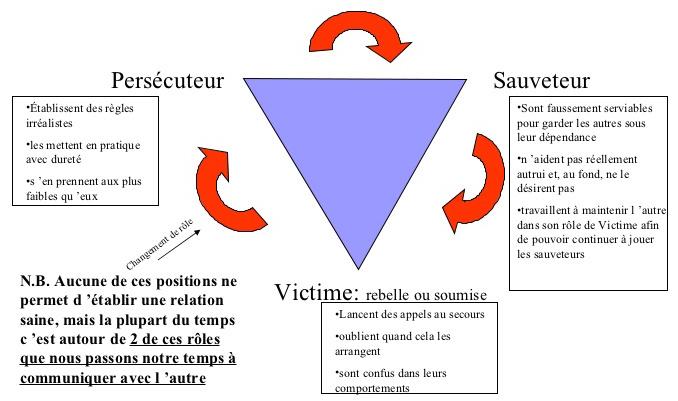 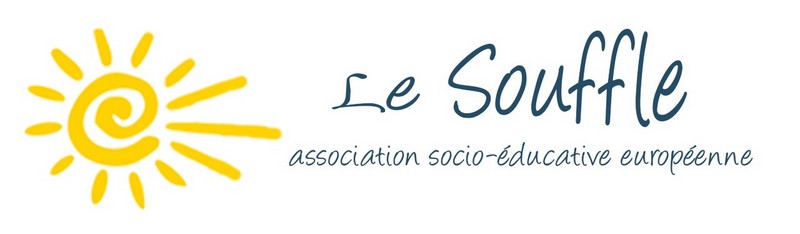 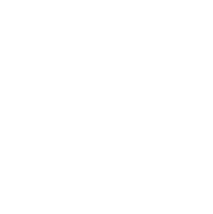 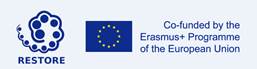 Le triangle de l’autonomie ou des 4 P
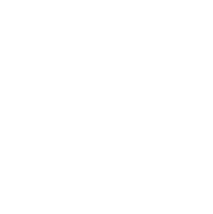 PUISSANCE
		Créativité
		Imagination
		Affirmation
	               Décision

			
						


	« Demande-moi ! » 							Normes adéquates
	« Je peux t'aider »			                               			« C'est Ok pour moi
					 			 	et pour toi »
	Aide sans rendre 							« Vis, existe, 	dépendant							il fait bon vivre 

	PROTECTION		 4P = OK,OK,OK,OK                       	PERMISSION
TRIANGLE
                  DE
       L'AUTONOMIE

PLAISIR- HUMOUR
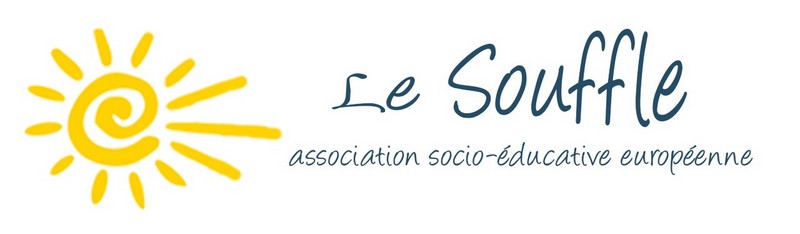 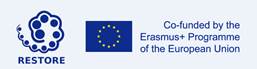 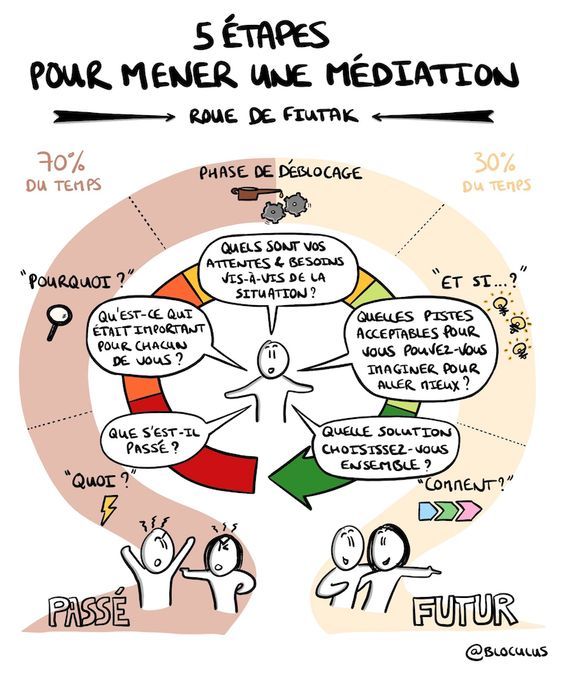 Processus de Médiation
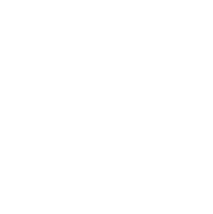 Quoi ? – Faits, observations
Pourquoi ? – Émotions, Sentiments
Attentes – Besoins 
Et si… – Demandes, Propositions
Comment? – Accords concrets
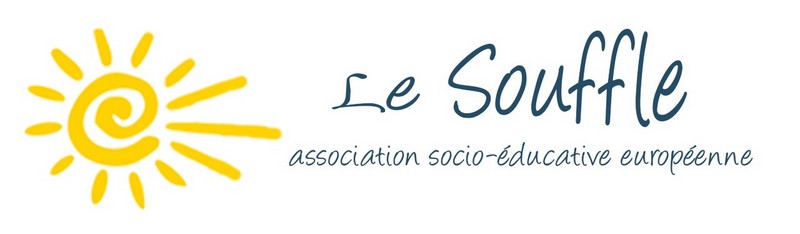 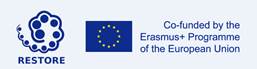 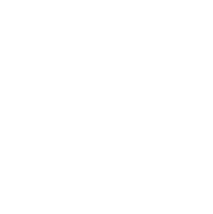 L’ÉCHARPE RELATIONNELLE
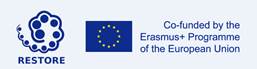 QUOI
L’écharpe relationnelle est un outil de la Méthode ESPERE de Jacques SALOMÉ qui montre que nous sommes toujours 3 dans une relation : moi, l’autre et la relation.
Schéma de base de la relation
OBJECTIFS
Permettre de prendre conscience de notre responsabilité dans la relation et nous aider ainsi à mieux la protéger et à nous positionner clairement
DESCRIPTION
Il est important de faire des messages clairs et d’établir des règles de communication commune qui protège la relation. L’écharpe relationnelle permet de voir que chacun tient un bout, une extrémité de cette relation. Chacun est responsable de son bout : je suis responsable de ce que je dis, ce que je fais, ce que je ressens… et l’autre est responsable de ses paroles, de ses actes, de ses ressentis…
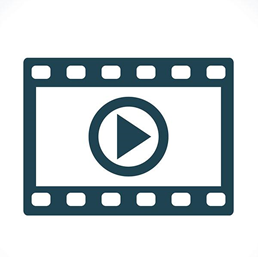 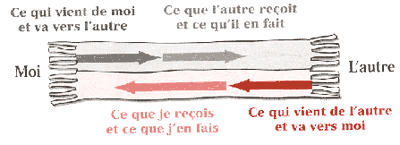 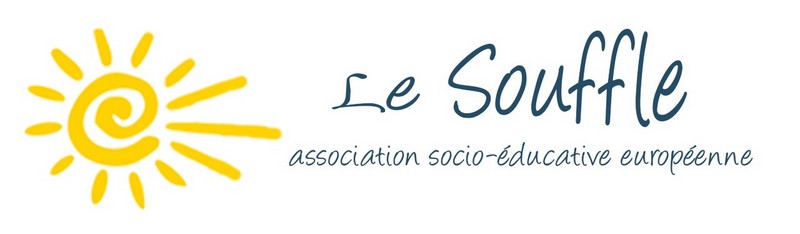 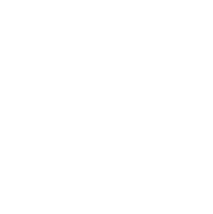 ETABLIR DES RÈGLES DE VIE COLLECTIVE
QUOI
La vie du groupe est une responsabilité collective. Etablir des règles est essentiel pour travailler ensemble avec plaisir et respect. C’est aussi apprendre à être à l’écoute de soi-même, à faire attention aux autres et à s’autoréguler. 
 
OBJECTIF
Le but de l’établissement de règles communes est que chacun apprenne à respecter certaines limites pour protéger la relation et garantir un climat serein dans le groupe. 
 
DESCRIPTION
Ce seront les mêmes règles pour tous, jeunes et adultes (y compris l’animateur ou responsable) pour toutes les séances/moments de rencontre.
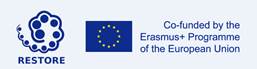 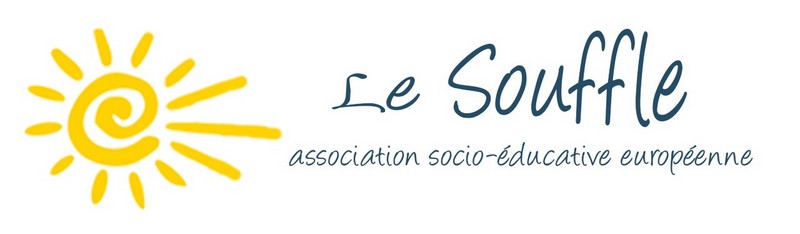 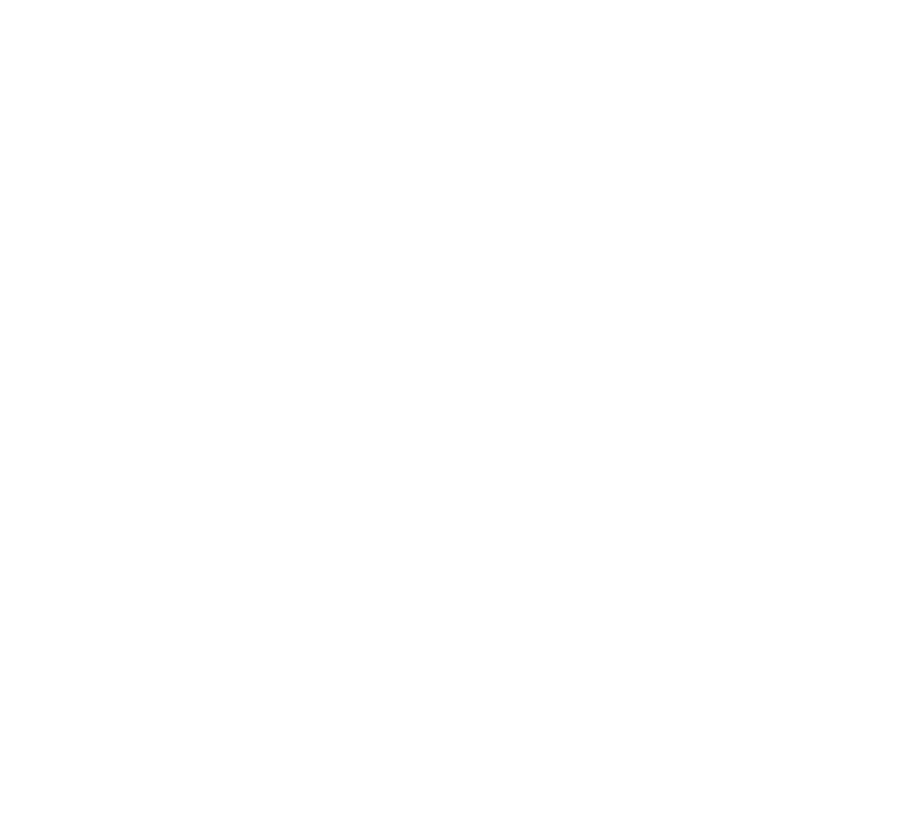 14 Outils d’implémentation
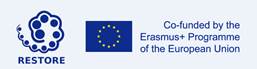 Matrice d’implémentation
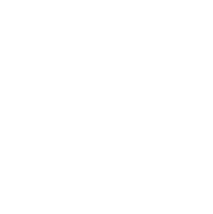 Why How What
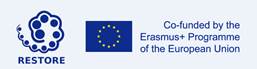 Implementation matrix
1. Social Discipline Windows
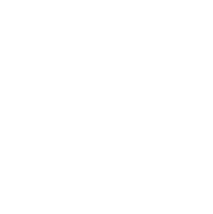 « Les êtres humains sont plus heureux, plus coopératifs et productifs, plus susceptibles d'apporter des changements positifs dans leur comportement lorsque ceux qui sont en position d'autorité font des choses AVEC eux plutôt que sans eux ou pour eux ». (Ted Wachtel, 2012). 
Une approche restaurative nécessite un équilibre entre le niveau de contrôle/ cadre / limites / règles et le niveau de soutien/encouragement/ accompagnement.
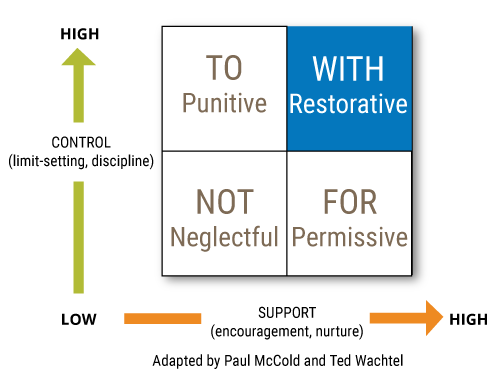 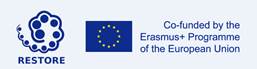 SDW Le Souffle
2. Typologie des Pratiques Restauratives
Les 3 principaux acteurs des Pratiques Restauratives sont : 
 les Victimes, 
 les Auteurs
 leurs Communautés
Les besoins sont respectivement  
- aboutir à une Réparation, 
- prendre des Responsabilités  
- parvenir à l’Insertion /Inclusion. 
(Schéma : en 3 couleurs : noir = pleinement restauratif, bleu = essentiellement restauratif, gris : partiellement restauratif, pour les 3 types d’acteurs en 3 cercles qui se chevauchent)
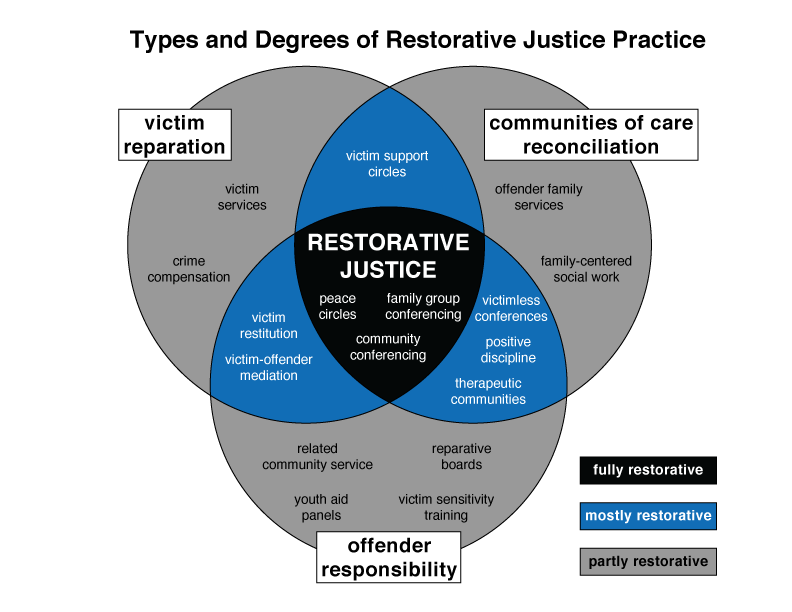 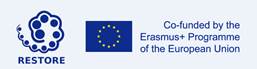 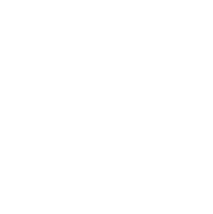 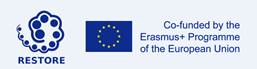 Typologie des PR
3. Escalade du Conflit
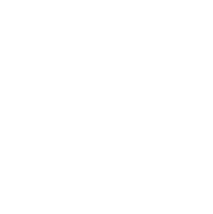 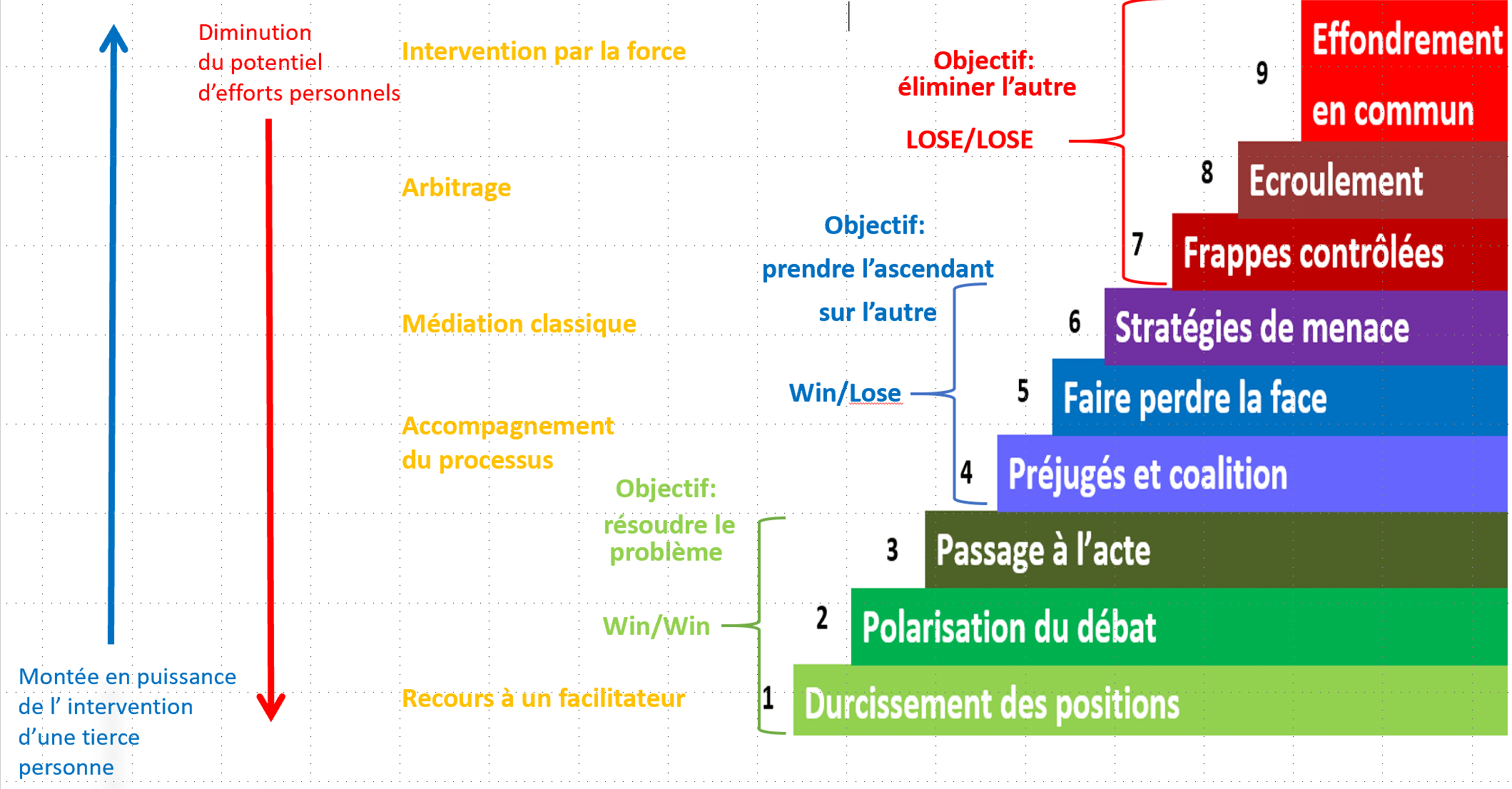 MODÈLE DE GLASL  
Les étapes d’un conflit schématisées en 9 marches et regroupées en 3 paliers : 
PALIER 1 en bas : l’opposition est rationnelle et relativement contrôlée 
PALIER 2 : La tension se focalise sur la relation
PALIER 3 : La confrontation est destructrice
⇨ essayons de régler les différents et d'intervenir le plus tôt possible
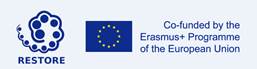 Escalade du conflit
4. Pyramide de la Prévention
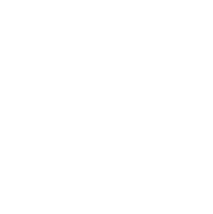 Afin d’élaborer une politique de prévention générale,
Johan Deklerck (KUL) développe une approche éducative plutôt que punitive à 5 niveaux d’action dans le but de favoriser un vivre-ensemble harmonieux en société. 
Les mesures de prévention tiennent compte du contexte social et des différents niveaux où ces mesures peuvent intervenir. Plus on gravit la pyramide, plus l’orientation « problème » devient importante.

Niveau 0 = contexte sociétal (politique, écologique, sociologique, économique) – représente la société, ses réalités et ses contraintes

Niveaux 1 à 3 = aperçu général de l’ensemble des mesures de prévention possibles. 

Niveau 4 et 5 = mesures curatives
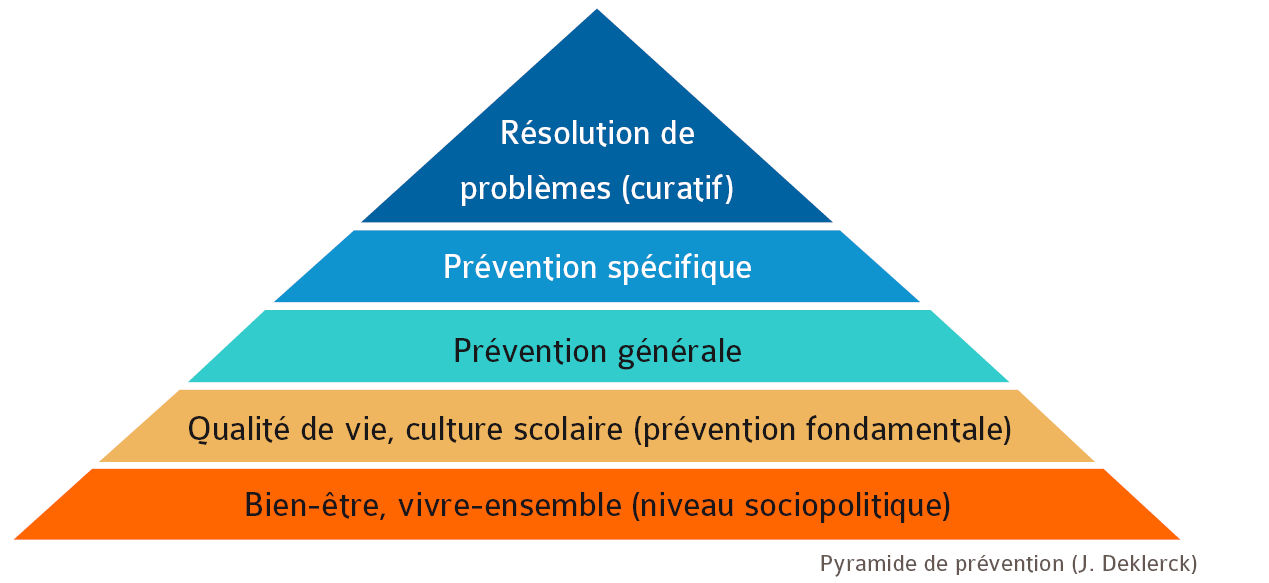 Pyramide de la prévention - PPR
Pyramide de la prévention FR voor ligand
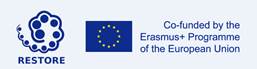 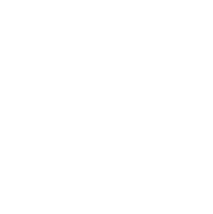 5. Continuum Restauratif
« Bien qu'un processus de réparation formel puisse avoir une incidence considérable, les pratiques informelles ont un impact cumulatif parce qu'elles font partie de la vie quotidienne » (McCold&Wachtel)
De l’informel au formel :
- approches proactives dites préventives : prévenir les préjudices et les conflits, rétablir les relations en créant un sentiment d'appartenance, de sécurité et de responsabilité sociale dans la communauté  
  approches réactives dites restauratives : gérer les conflits et les tensions en réparant les dommages et en rétablissant les relations
>>>>>>----------------------------------------------------- >>>>>>
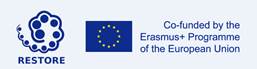 Le Souffle Continuum Restauratif
6. Les 9 Affects innés
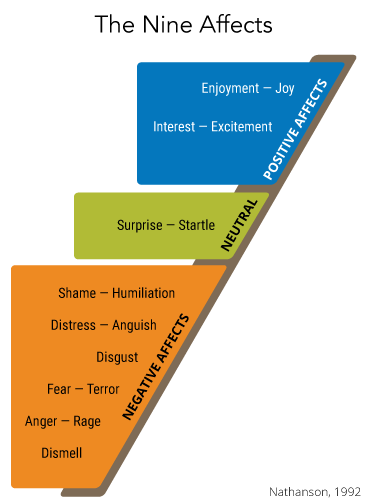 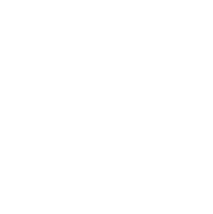 AFFECTS POSITIFS : 
Plaisir / Joie - sourire, lèvres écartées, tête droite 
Intérêt / Excitation / Curiosité - sourcils baissés, regard sur les yeux, écoute plus proche
Silvan S. Tomkins (psychologue) affirment que les relations humaines sont meilleures et plus saines quand il y a expression libre d'affect - minimisant le négatif, maximisant le positif. 
Il  a identifié 9 affects présents à la naissance qui se combinent avec l'expérience de la vie pour former l'émotion et la personnalité de tous les humains. 
L'affect est la réponse biologique innée à l'intensité croissante, décroissante ou persistante de la décharge neuronale. Il en résulte une sensation particulière, un affichage du visage et du corps et des changements cutanés.
NEUTRE : 
Surprise / Etonnement – yeux et sourcils levés, yeux brillants et clignotants – apparaît et disparait rapidement
AFFECTS NÉGATIFS : 
Honte / Humiliation (réaction à l'échec) - yeux baissés  
 Angoisse (réaction à la perte)  cris, pleurs , sanglots, sourcils arqués, bouche abaissée 
Dégoût (réaction au mauvais goût) - lèvre inférieure soulevée
Peur / Frayeur / Terreur (réaction au danger ) - regard figé, sueur , cheveux dressés , tête baissée, rougissant
Colère / Rage (réaction à la menace) – sourcils froncés, mâchoire serrée, visage rouge 
Dissmell / Aversion (mot inventé par TOMKINS - réaction à la mauvaise odeur - semblable à dégoût) - tête tirée en arrière
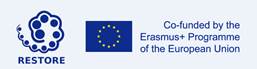 Le Souffle Nine Affects
7. Questions Restauratives
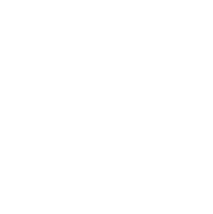 «Je pense que la première question à se poser est « De quoi les jeunes ont-ils besoin ? » suivi immédiatement par « Comment pouvons-nous satisfaire ces besoins ? ». La réponse sera très différente de celle obtenue si nous avions commencé par nous demander « Comment puis-je obtenir des jeunes ce que je veux ? » 
Kohn,A. (1996 - Beyond discipline).
Les principes des Pratiques Restauratives
L’importance des relations
Mettre l’accent sur le préjudice et la souffrance causée plutôt que sur la règle/loi brisée
Encourager la responsabilité et la responsabilisation sans blâmer
Impliquer chacun personnellement et engager tout le monde
 Encourager la résolution collaborative des problèmes
Donner la parole à chacun et une voix à tous
Les 4 étapes restauratives (Le Souffle)
Que s'est-il passé ? Pour moi ? Pour l'autre ?
Le plus dur aujourd'hui ? Pour moi ? Pour l'autre ?  Pour le groupe ?
Pour aller de l'avant, qu'est-ce qui est à réparer ? A faire ?
Plan d'Action et de Réparation à 3 niveaux : personnel, interpersonnel, collectif.
         (Qui, quoi, quand, comment, … ?)
Questions Restauratives IIRP - Le Souffle
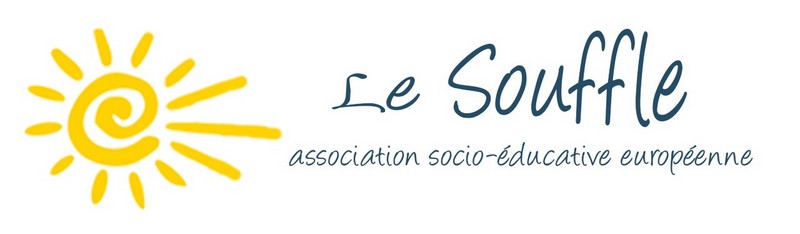 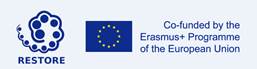 8. Compass of shame - Compas de la Honte
Pour D. Nathanson (psychiatre, USA), la honte est un « régulateur » du comportement social humain.
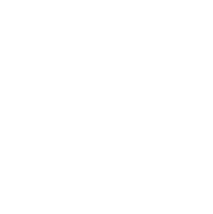 Pour Tomkins (psychologue USA) : l’activation de la honte se produit quand il y a un obstacle, une entrave à l’affect positif ou lorsque l'expérience de quelque chose interrompt l'intérêt - l'excitation ou le plaisir - la joie. 
Les 4 pôles de la boussole de la honte et les comportements associés :
 Se retirer : s'isoler, se mettre à l’écart, se rendre invisible, s’encourir et se cacher,… 		  le retrait
 S’attaquer soi-même : se rabaisser,…   le masochisme
 Éviter : abus de drogues et d’alcool, distraction par la recherche de sensations fortes, éviter le vécu intérieur, – faire  «bonne figure» - être «parfait» pour montrer sa valeur
				  l’évitement, le déni.
 Attaquer les autres : blâmer la victime, les autres, s'en prendre verbalement ou physiquement, l’attaque
D. Nathanson-Compass of shame
Le Souffle Compas de la honte
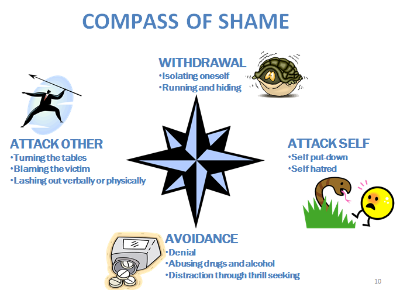 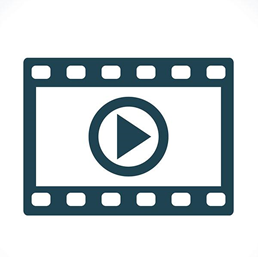 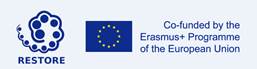 9. Fair Process / Processus Equitable
« Les personnes accordent de l'importance aux décisions que vous prenez mais plus encore au processus que vous avez adopté pour arriver à cette décision.  [...]  Les individus sont plus susceptibles de faire confiance et de coopérer librement avec les systèmes - qu'ils soient eux-mêmes gagnants ou perdants - lorsqu'un processus équitable est observé ». (https://www.iirp.edu/defining-restorative/fair-process)
Les 3 principes du Fair Process 
 Engagement / implication (Engagement) : un partage d’idées crée une intelligence collective. L'Engagement / Implication de tous engendre de meilleures décisions et un engagement accru de chacun.
 Explication (Explanation) : expliquer à toutes les personnes impliquées et affectées par la décision comment et selon quels critères on y est arrivé. Une Explication transparente crée la confiance
 Clarté des attentes / Vision claire pour l’avenir (Expectation clarity) :  S'assurer que chacun comprenne la décision prise et ce qui est attendu de lui à l'avenir. Communiquer clairement les règles du jeu.
L'hypothèse fondamentale des Pratiques Restauratives : "Les personnes sont plus heureuses, plus coopératives, plus productives et plus susceptibles d’arriver à des changements de comportement positifs lorsque ceux qui dirigent font des choses avec eux plutôt que pour eux." cf SDW.
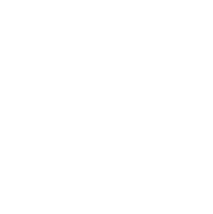 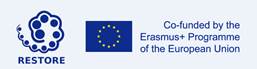 Fair process
10. Deux Types de Cercles
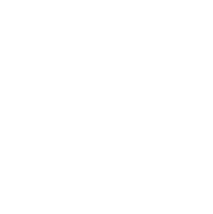 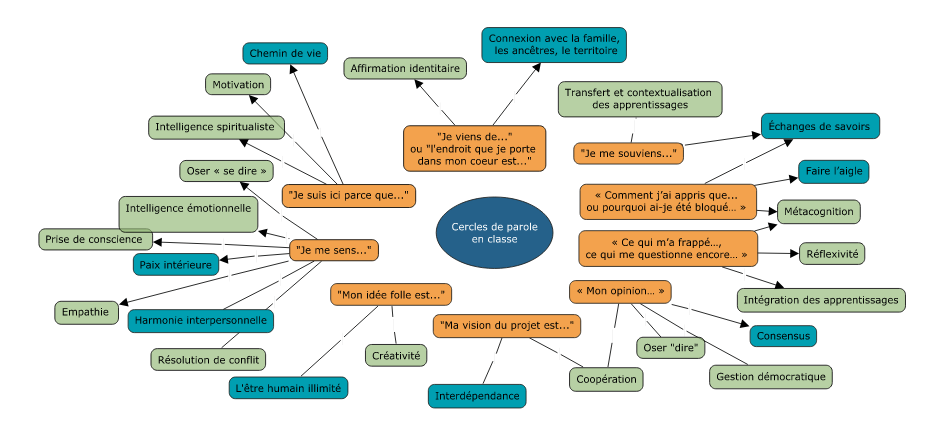 Exemples de cercles proactifs
Dans n'importe quel contexte, 
le cercle peut être utilisé 
Soit
de manière RESTAURATIVE 
 (réactive), pour répondre à des incidents, à des conflits, à des difficultés ayant un impact sur le groupe et cela soit 
- de manière PRÉVENTIVE  (proactive), pour développer des relations et construire une communauté.
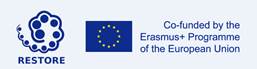 Le Souffle - Les différents types de cercle
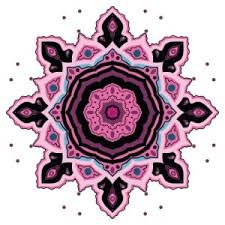 11. Le Cercle ProDAS
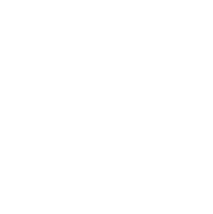 Le cercle de paroles est une méthode de communication de groupe qui a la particularité de donner l’occasion à chacun de s’exprimer sur un sujet déterminé en toute sécurité et vérité dans un lieu protégé symbolisé par le cercle. Le cercle « ProDAS » s’inspire de la technique du cercle magique extrait du programme PRODAS, PROgramme de Développement Affectif et Social. Il est proactif et se termine par les 4 questions d’intégration. Il peut être suivi d’une activité complémentaire.
Les Règles du Cercle ProDAS
 J’écoute attentivement  jusqu’au bout sans interrompre.
 Je parle de moi et je m’implique en utilisant le « je ».
 J’accueille ce qui est dit avec bienveillance, sans faire de commentaire, juger ou me moquer. 
 Je participe librement et sincèrement. 
 Ce qui se dit ici reste ici
 La parole de chacun a le même poids
Chacun parle à son tour, un à la fois (avec l’objet de paroles en main)
Toutes les réponses sont bienvenues sur le sujet.
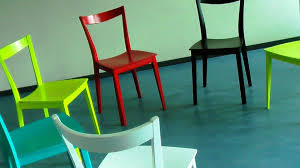 4 questions d’Integration (synthèse)
Avez-vous entendu des choses similaires ou qui se ressemblent ?
Avez-vous entendu des choses différentes ?
Qu’est-ce qui vous a particulièrement touché ? 
Qu’avez-vous appris aujourd’hui ?
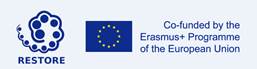 Cercle de paroles proactif et préventif ProDAS
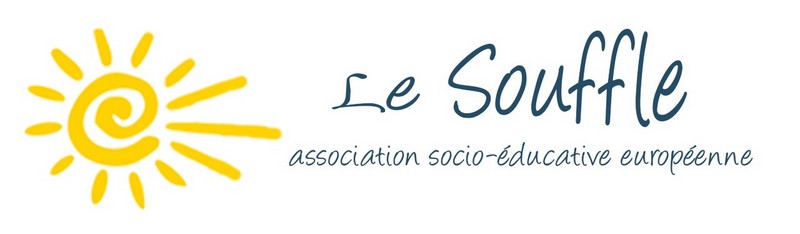 Le cercle restauratif et la CRG
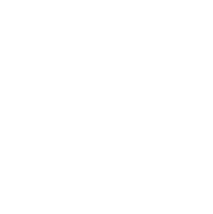 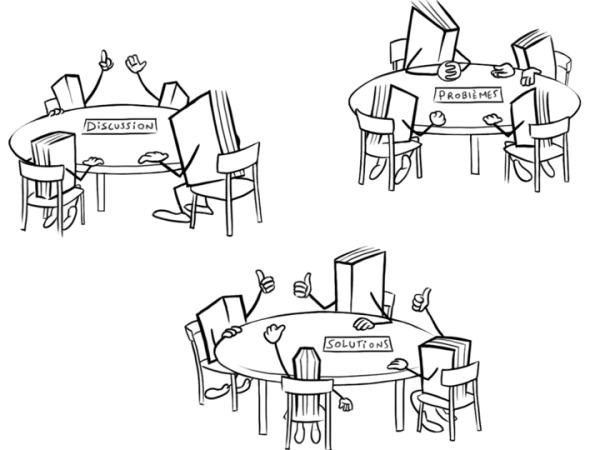 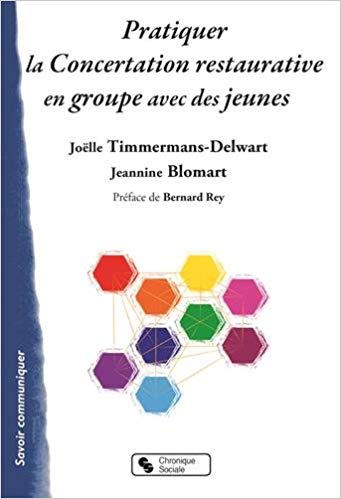 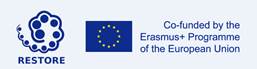 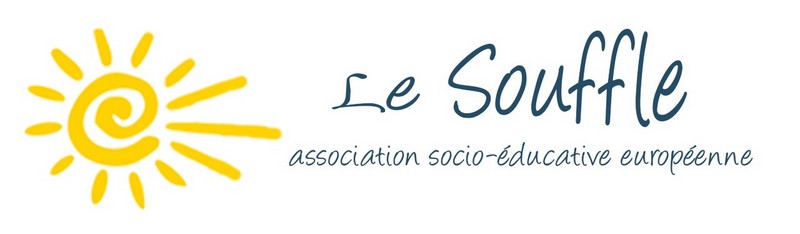 https://lesouffle.be/
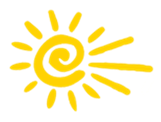 CRG
Joëlle
Direction
Le Souffle
Garry
Fatma
Tarik
FamilleMère de la victime
FamilleBeau-père de la victime
Mr Blanpain
Jason
Mr Bonmariage
Victime
Auteur
Adulte allié
Isabelle
Johnny
Jordan
Lucas
Mr Golbi
adulte
Famille
Milos
Mattéo
jeune ressource
jeune
jeune absent
Le Souffle
jeune absent
Cousin allié
allié
jeune
Responsable
adulte
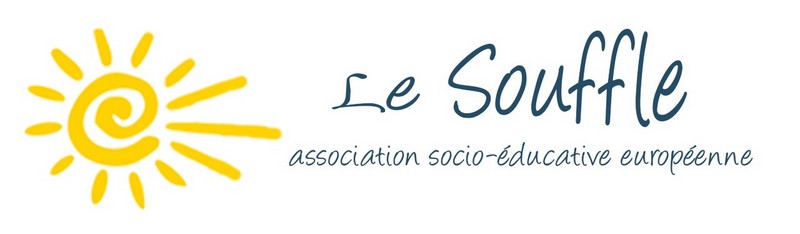 La Concertation Restaurative en Groupe – En pratique
12. G.BATESON et les Niveaux Logiques
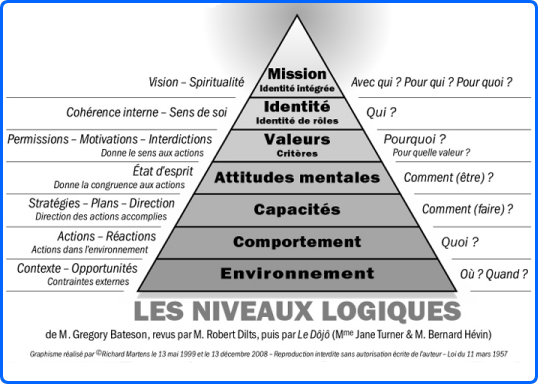 Eco systémique de la communication
Les personnes ont un comportement influencé par le contexte dans lequel ils se trouvent et par un ensemble de facteurs internes.
(G.Bateson anthropologue, psychologue USA)
L’apprentissage induit un processus et un changement interdépendants et qui s’influencent mutuellement 
Chaque changement permanent est conduit à partir d'un niveau supérieur. Ex : le comportement change de façon permanente si la croyance qui est derrière change. Une expérience au niveau spirituel influencera l’identité d’une personne. Etc…
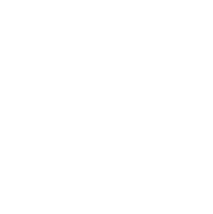 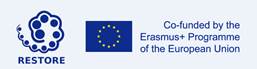 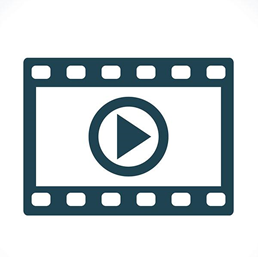 G.Bateson – Meta-communication
13. SIMON SINEK : the GOLDEN CIRCLE
"Commencer par le pourquoi »
S.Sinek  (conférencier GB) présente un modèle pour décrire le LEADERSHIP INSPIRANT.
D’après lui, pour communiquer efficacement 3 questions :
Why – POURQUOI : Pourquoi votre entreprise fait ce qu’elle fait ? Quel est le sens de sa mission et sa contribution sur son marché ? L’argent est le résultat, la conséquence mais pas la raison profonde, le but ultime…
How – COMMENT : Comment vos produits ou services sont mis en œuvre ? (Process, brevet…)
What – QUOI : Quels types de produits ou services propose votre entreprise ?
Les grands leaders communiquent d’abord sur le POURQUOI, puis sur le COMMENT et enfin sur le QUOI.
Vidéos sur YouTube : Simon_Sinek_how_great_leaders_inspire_action? fr
https://www.youtube.com/watch?v=HtpgsqhxURk&feature=youtu.be
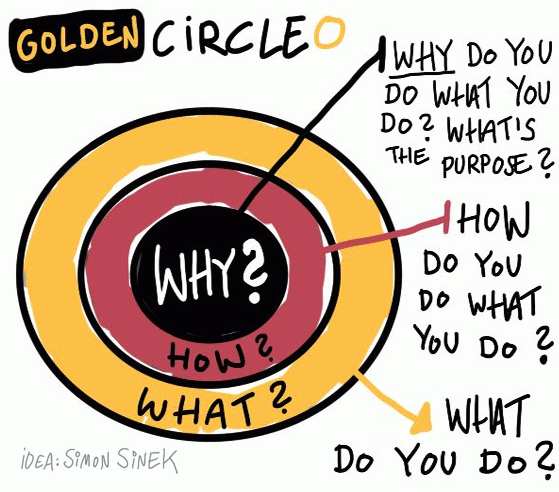 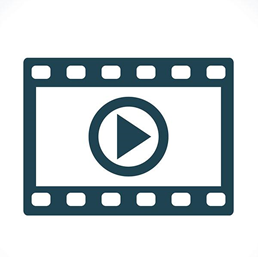 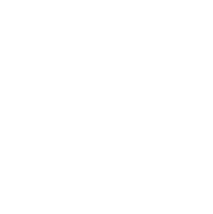 Simon Sinek - The Golden Circle.
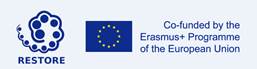 14.Being Restorative
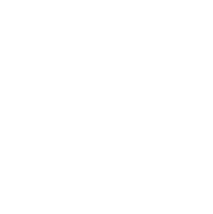 GUIDE DES ATTITUDES SOCIO-PROFESSIONNELLES
attitudes socioprofessionnelles
Je suis capable d’entrer dans plusieurs points de vue.
Je tends à la multi-partialité.
Je suscite chez les personnes cette capacité d’entrer dans le point de vue de l’autre.
J’adopte un point de vue non normatif (j’évite l’auto-référencement).
Je garantis l’existence d’un cadre d’intervention sécurisant et bienveillant.
Je favorise la recherche de solutions ajustées selon les personnes et pour toutes les personnes.
J’identifie et m’appuie sur les ressources des personnes.
Je soutiens l’appropriation de nouvelles compétences par les personnes.
principes :
Le respect des personnes.
La conviction que les personnes possèdent les ressources pour résoudre leur problème.
La créativité de chacun.
La connaissance de soi. 
La coresponsabilité des personnes.
Le travail avec l’ici et maintenant.
La nécessité d’être professionnel.
Autres : l’erreur est utile,…………….
(en lien avec 10 principes PPR)
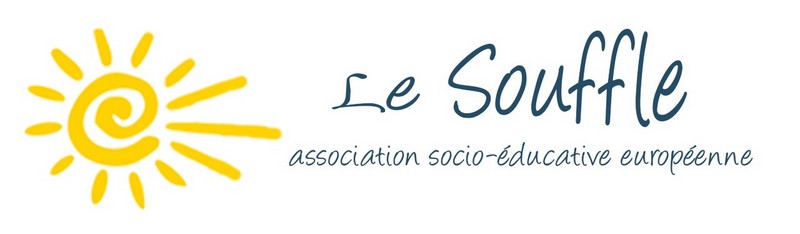 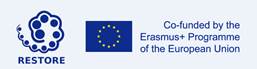 Being restorative - 10 principes PPR
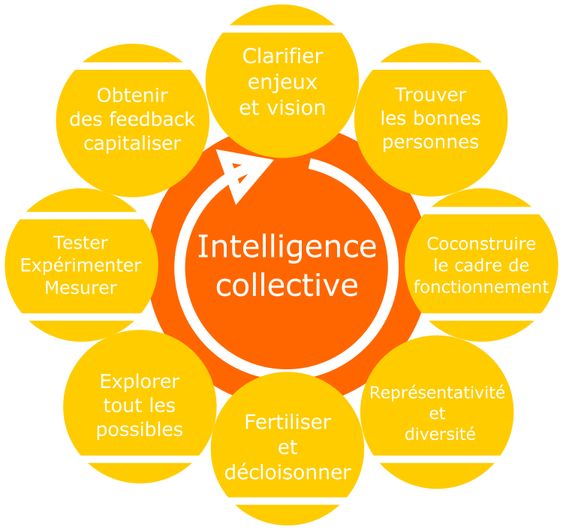 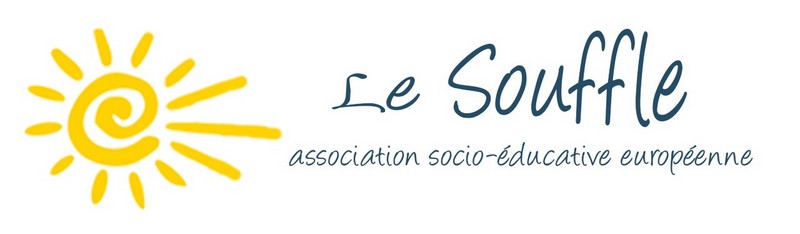 Grâce aux cercles de parole…
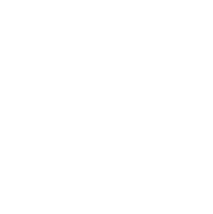 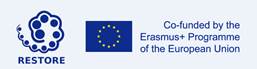 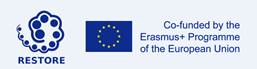 Quartier
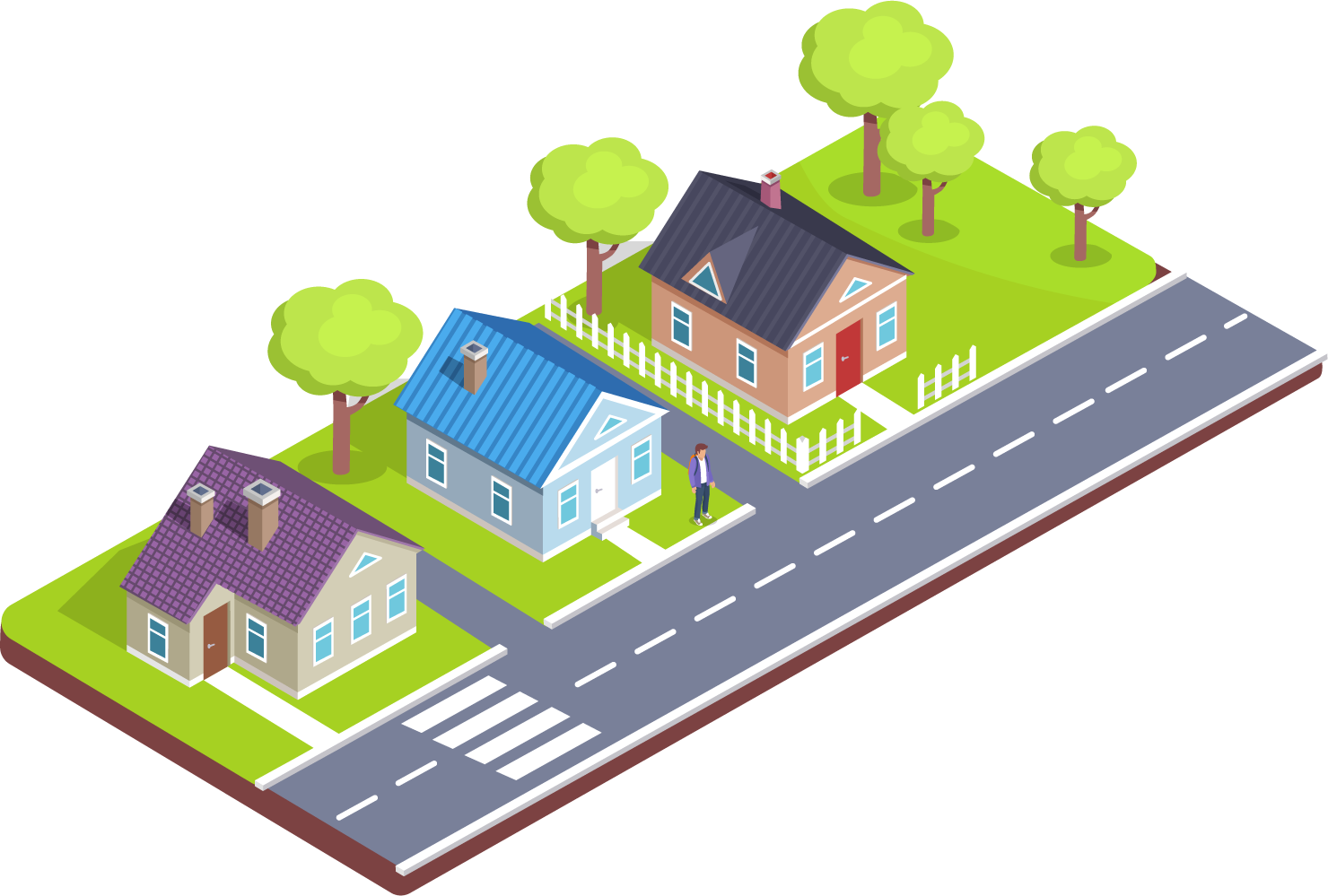 10 principes PPR 
Escalade du conflit
Questions/étapes Restauratives
Cercle de paroles proactif et préventif ProDAS
…
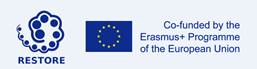 Leaders
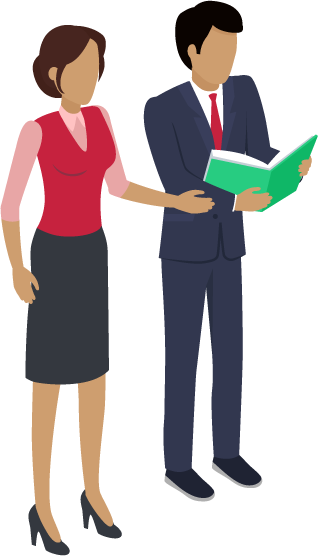 Invitation
Cercle de paroles proactif et préventif ProDAS
Questions Restauratives IIRP - Le Souffle
Mandat CRG
Being restorative-10 principes PPR 
Charte Ethique 
Fair process 
CRG…
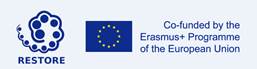 Parents
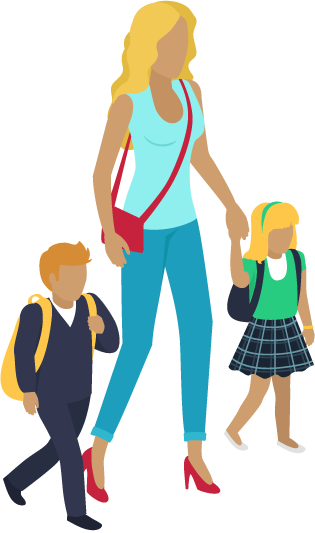 Boussole des émotions 
Escalade du conflit
10 principes PPR - Being restorative
Questions/étapes Restauratives
Cercle de paroles proactif et préventif ProDAS
…….
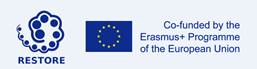 Etudiants
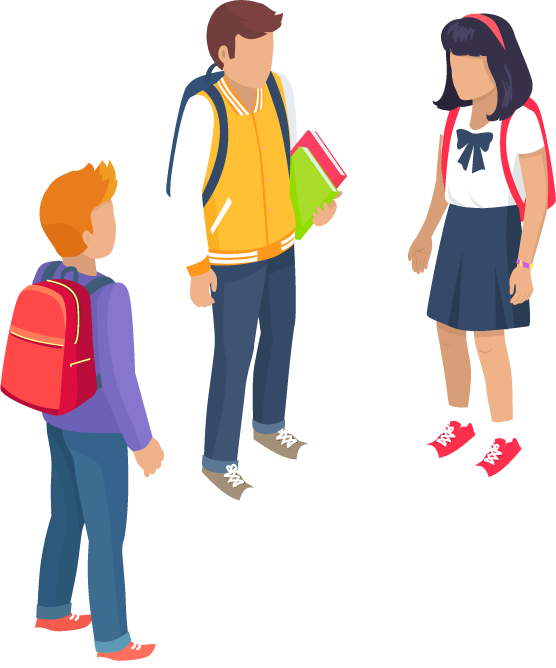 Cercle de paroles proactif et préventif ProDAS
Boussole des émotions 
Questions/étapes Restauratives
Médiation par les pairs
…..
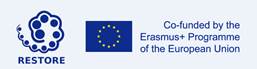 Enseignants
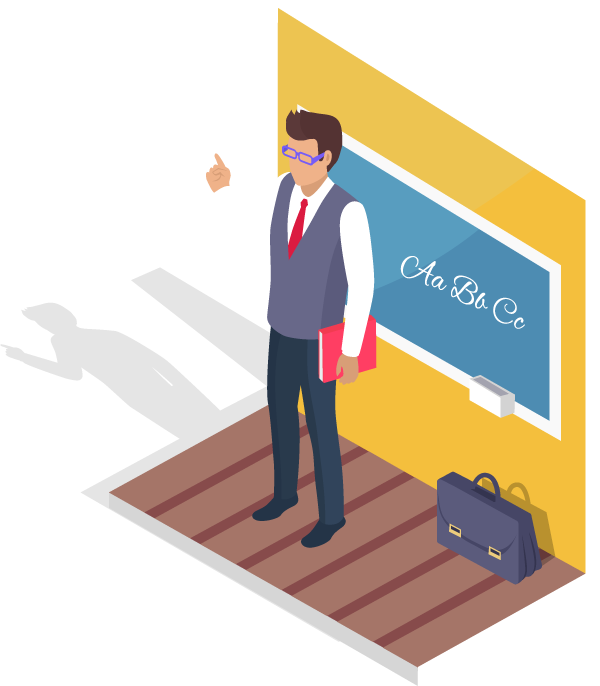 Professional Learning Group
Cercle de paroles proactif et préventif ProDAS
Questions/étapes Restauratives
Being restorative-10 principes PPR 
SDW Le Souffle .pdf
Pyramide de la prévention – PPR
Pyramide de la prévention FR voor ligand
Continuum Restauratif
10 principes PPR - Being restorative
Le blason /Teambuilding 
….